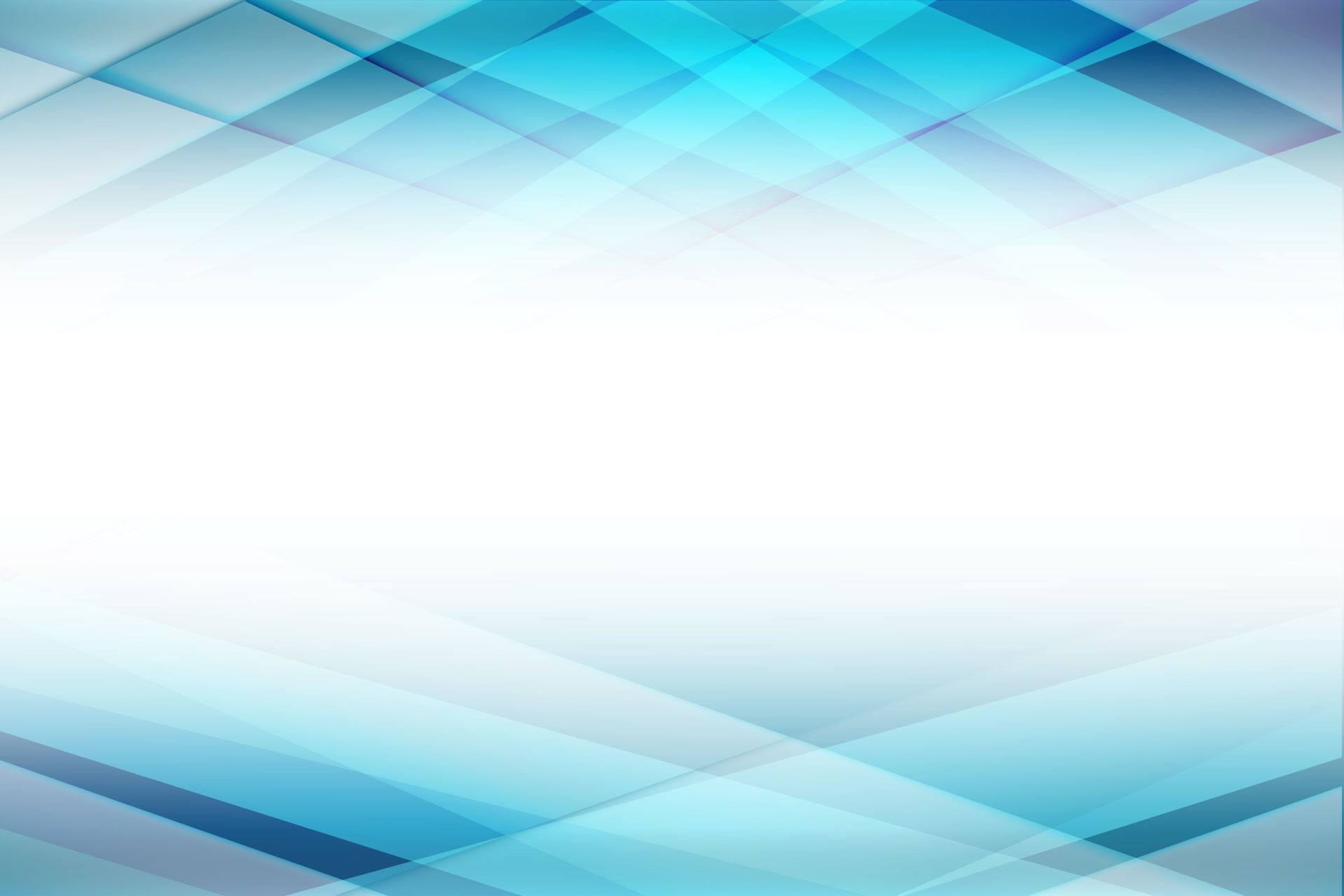 Инициативная группа клуба здоровья «Энергия движения» МБУ РДК «Радуга» Вяземского муниципального района
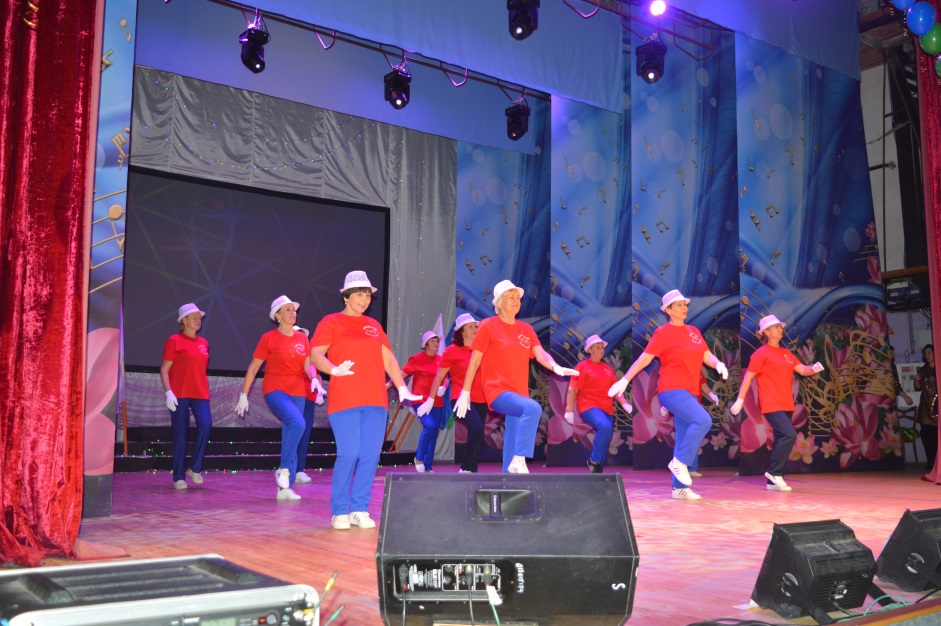 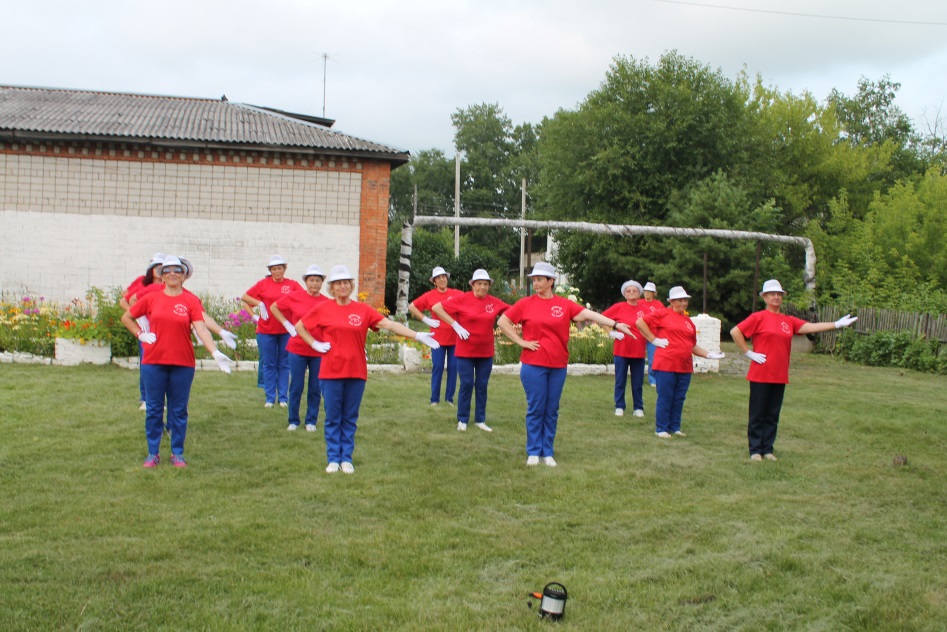 Проект «Живи в движении»
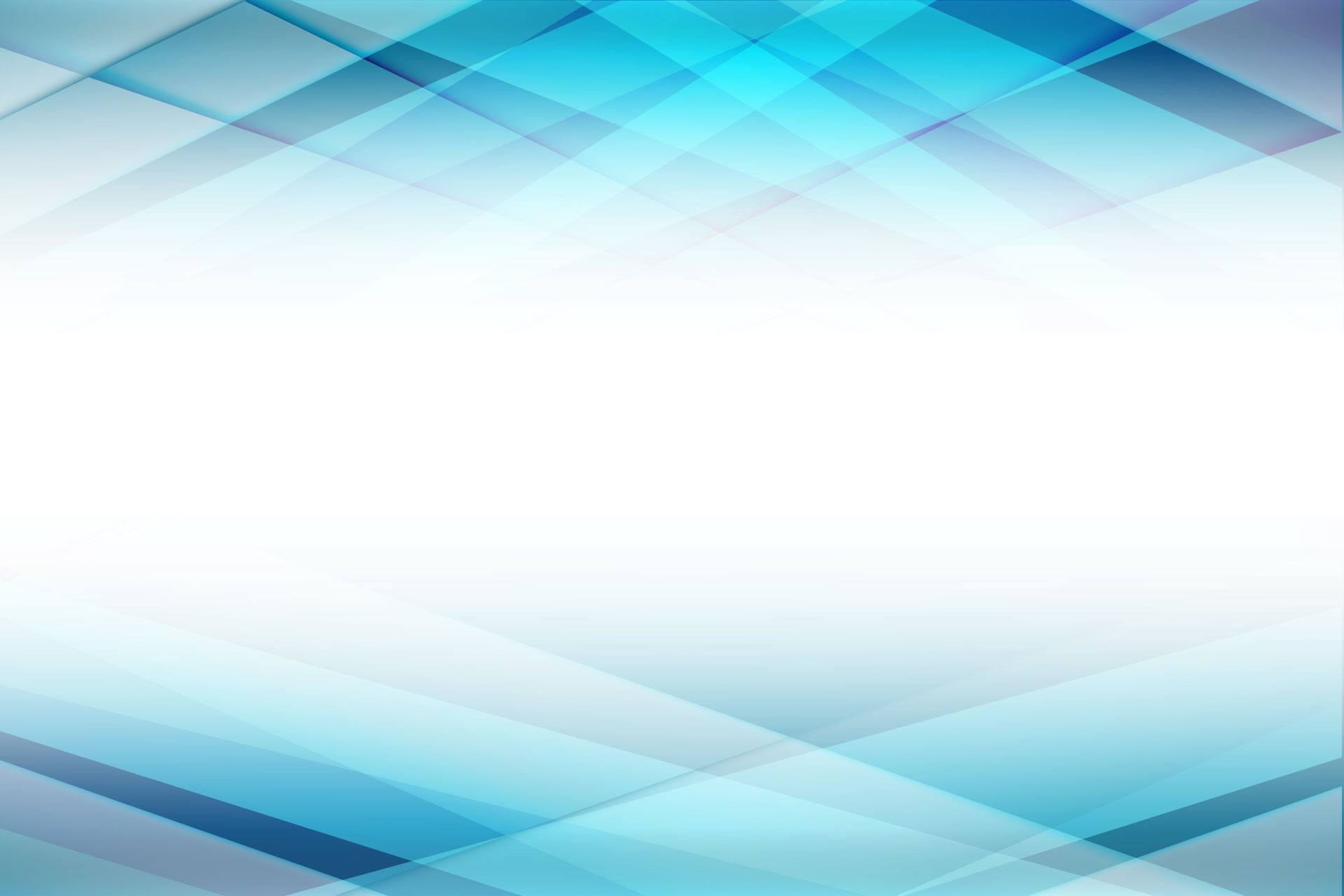 Клуб «Энергия движения»
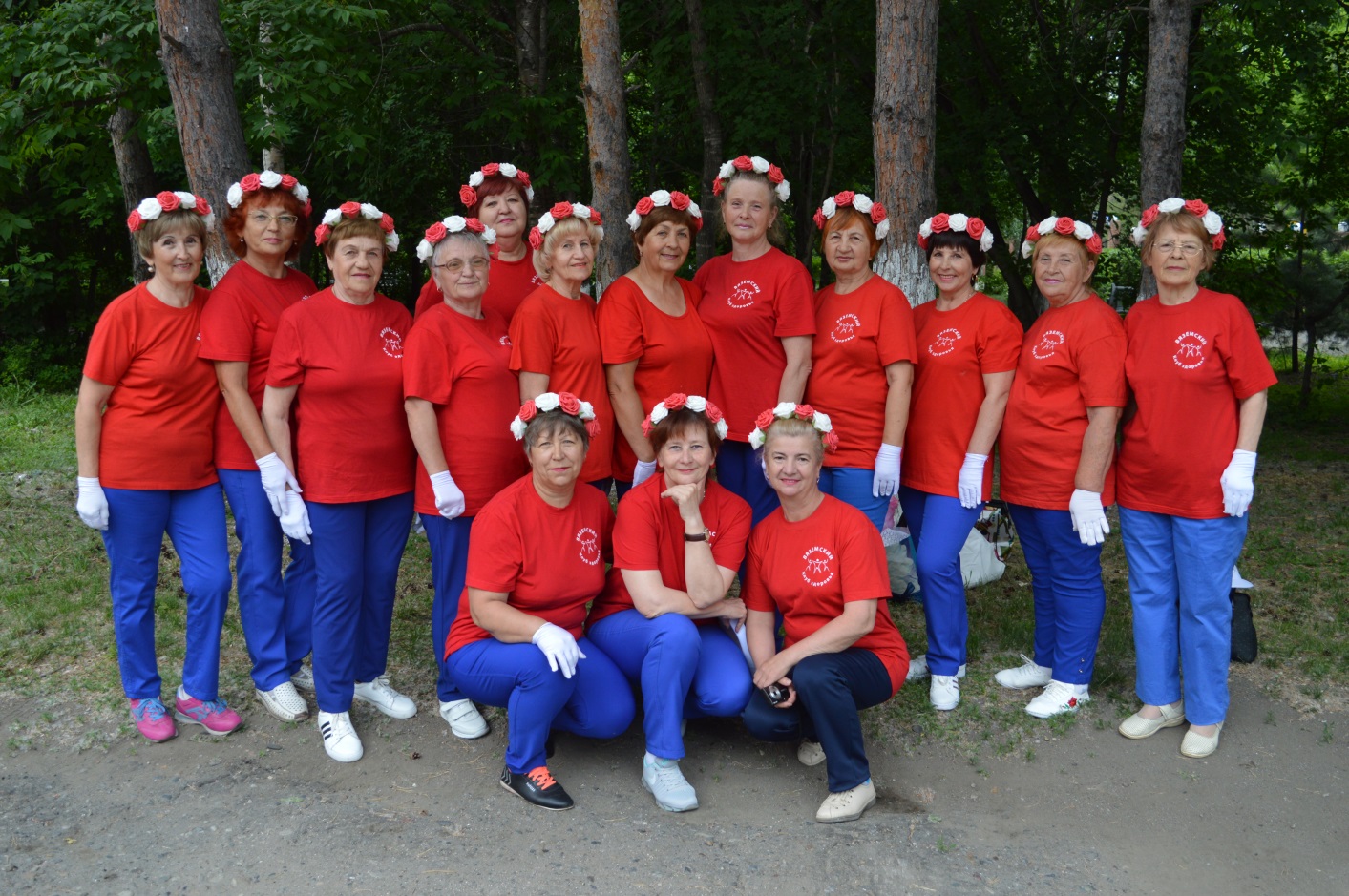 Наш клуб здоровья был основан в 2016 году, в нём занимаются 25 человек. В течение двух лет клуб здоровья принимал участие в различных культурно-массовых мероприятиях. Видя интерес зрителей к выступлению нашей группы, было решено расширить деятельность клуба, привлекая жителей отдалённых микрорайонов города.
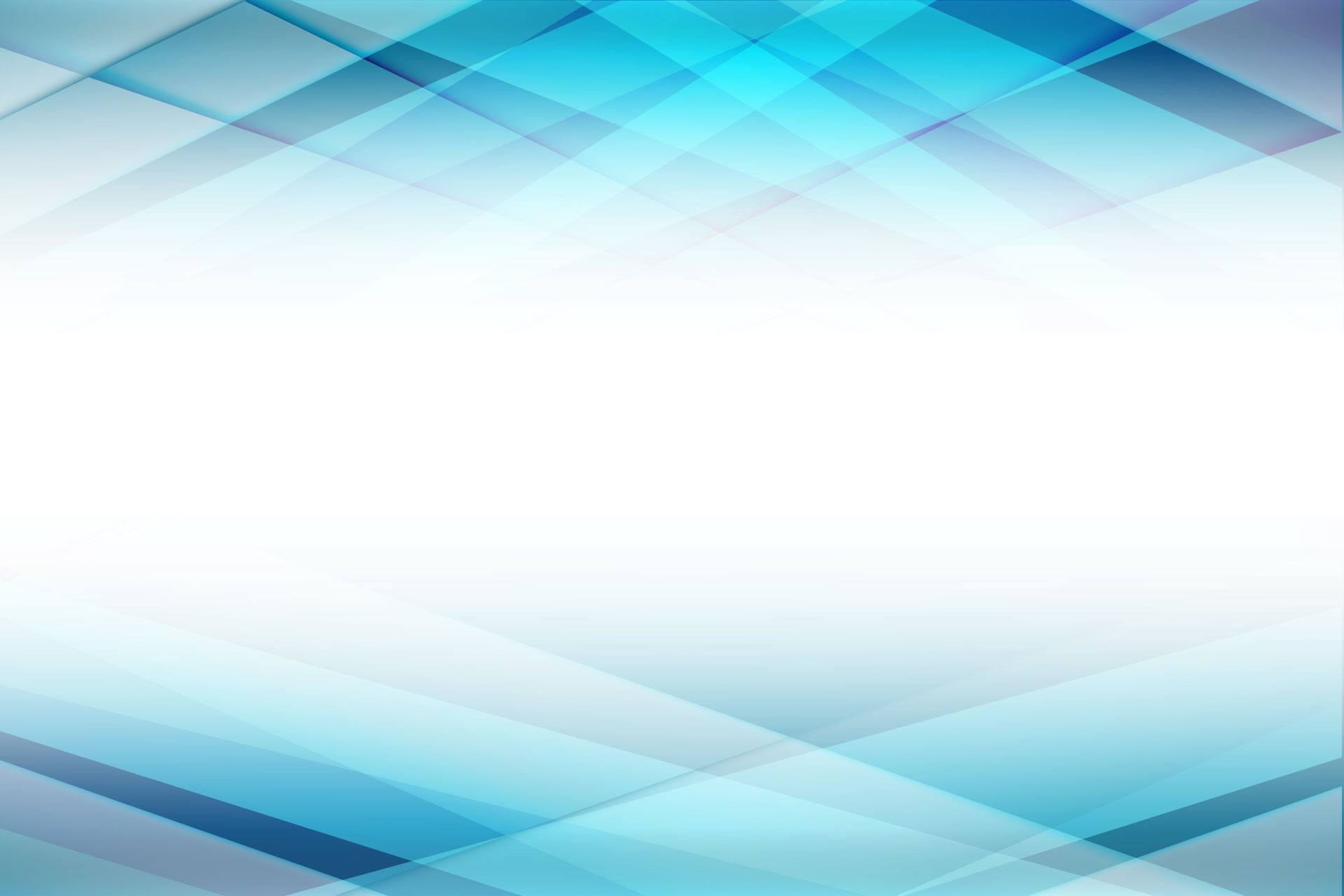 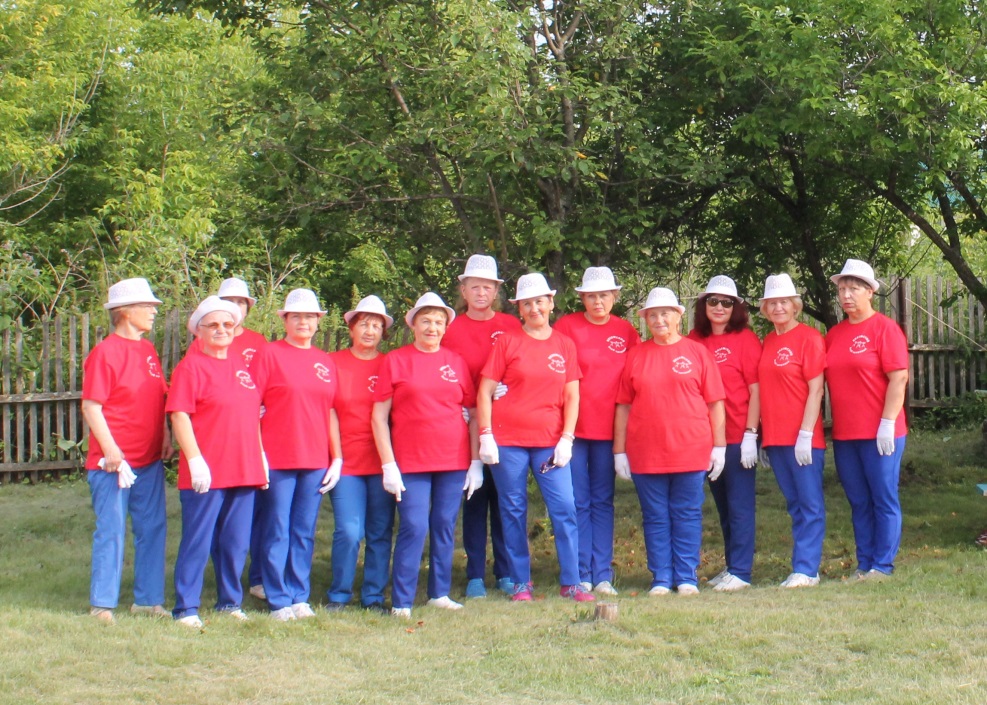 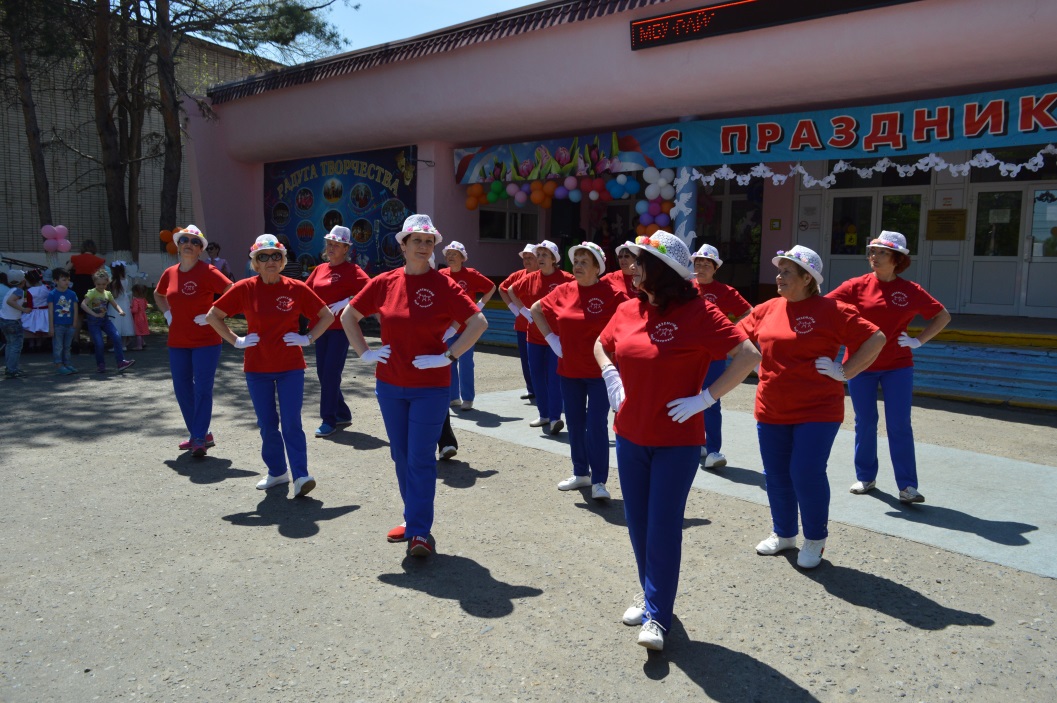 Клуб здоровья «Энергия движения» в июле 2018 года стал участником конкурса на предоставление грантов Президента Российской Федерации.
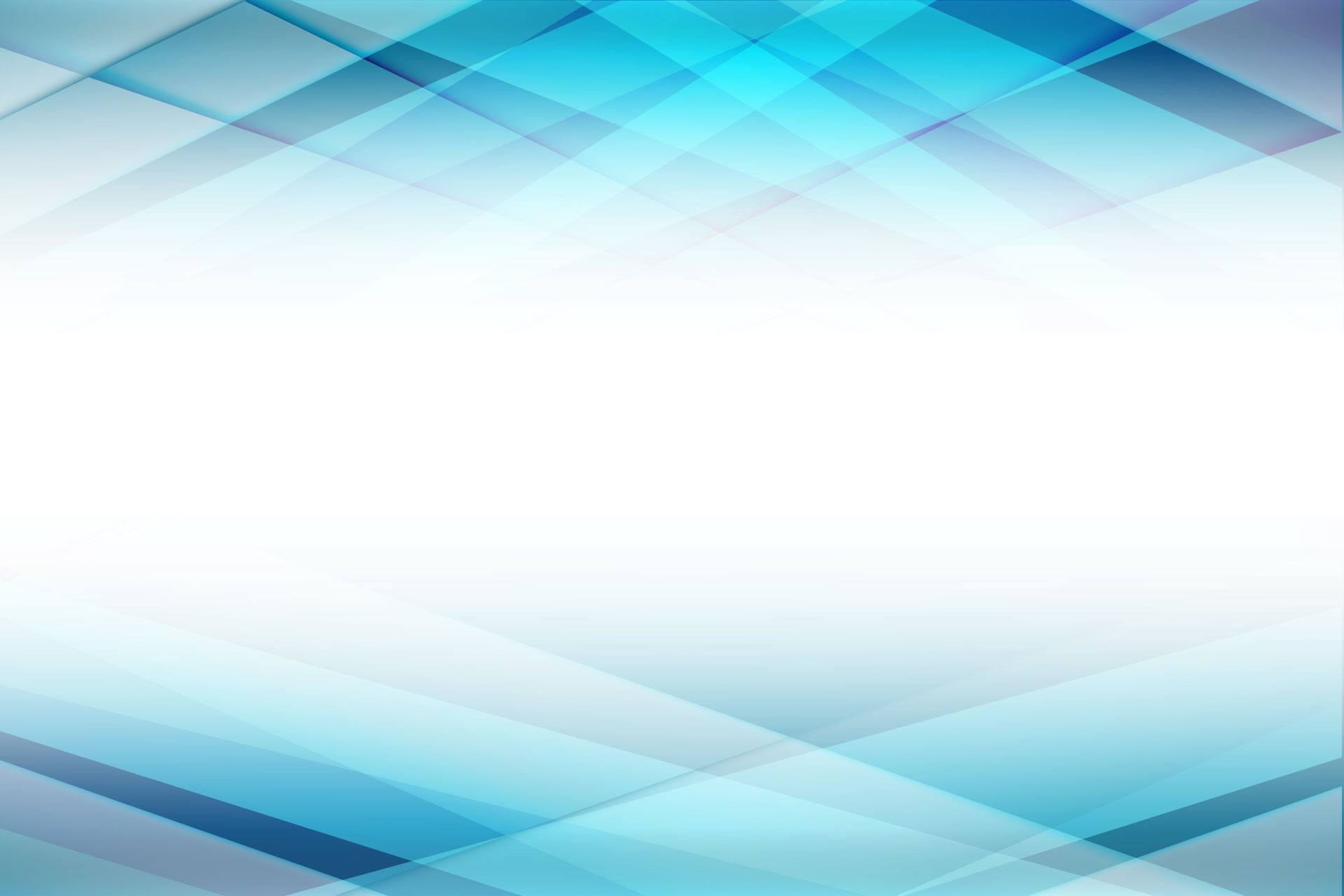 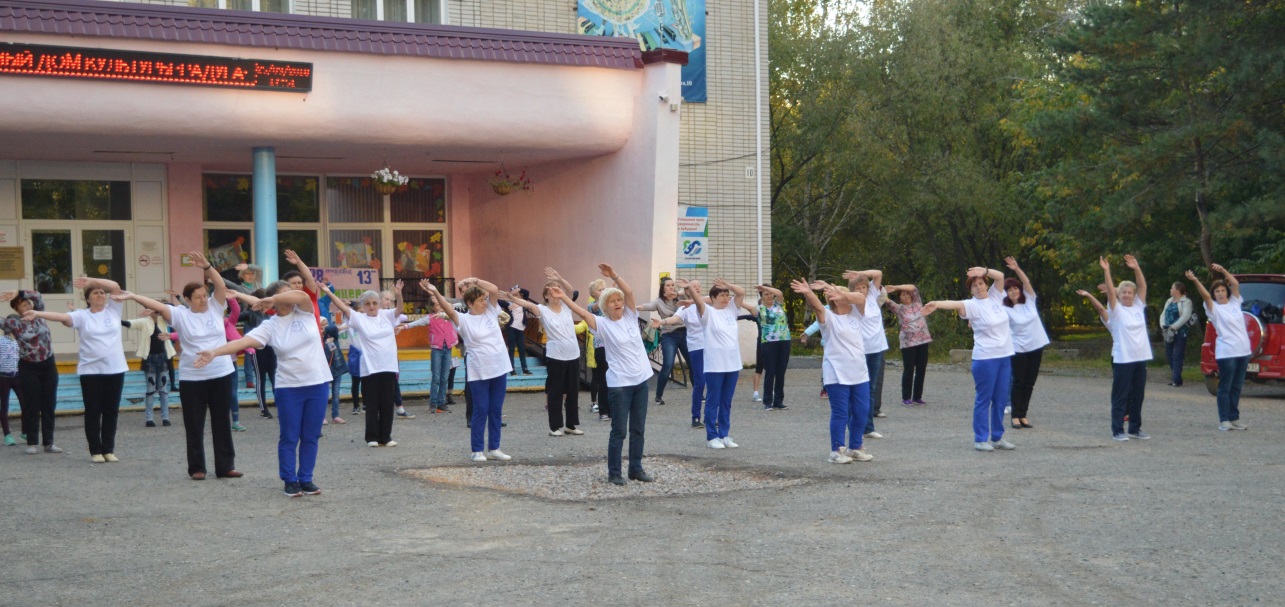 При непосредственном содействии Автономной некоммерческой организации «Объединенный ресурсный центр поддержки социально-ориентированных некоммерческих организаций Хабаровского края»  получил финансовую поддержку на реализацию социального мини-проекта «Живи в движении». 
Цель проекта - поддержать здоровый образ жизни людей «серебряного возраста», повысить их социальную активность через вовлечение в профилактико-оздоровительные занятия.
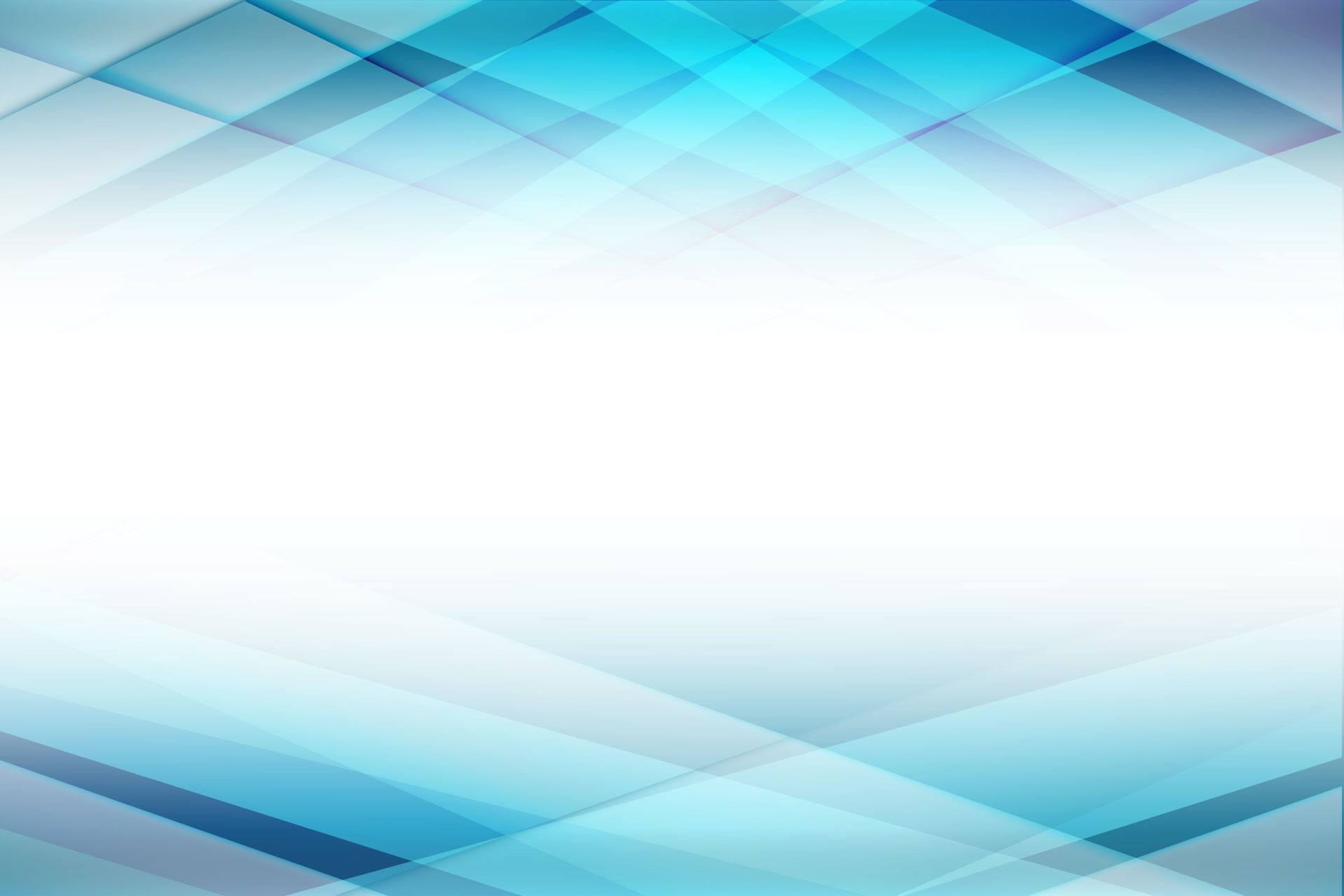 Задачи проекта : 
1. Привлечение к здоровому образу жизни граждан старше 55 лет через участие в спортивных и культурно-массовых мероприятиях.
2. Стимулирование социальной активности и повышение самооценки пожилых людей.
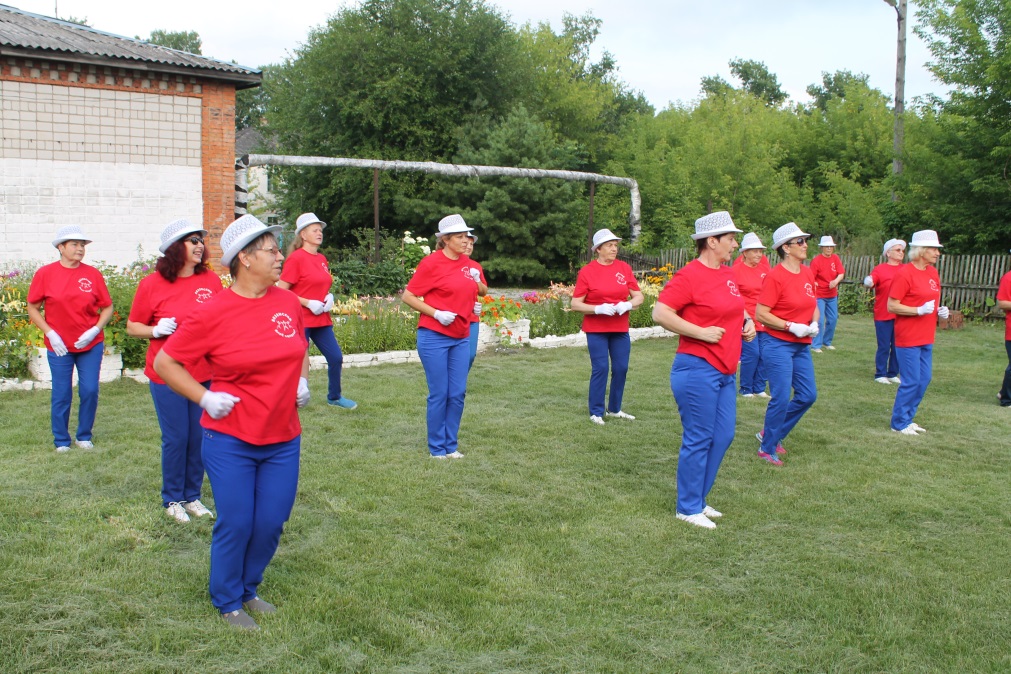 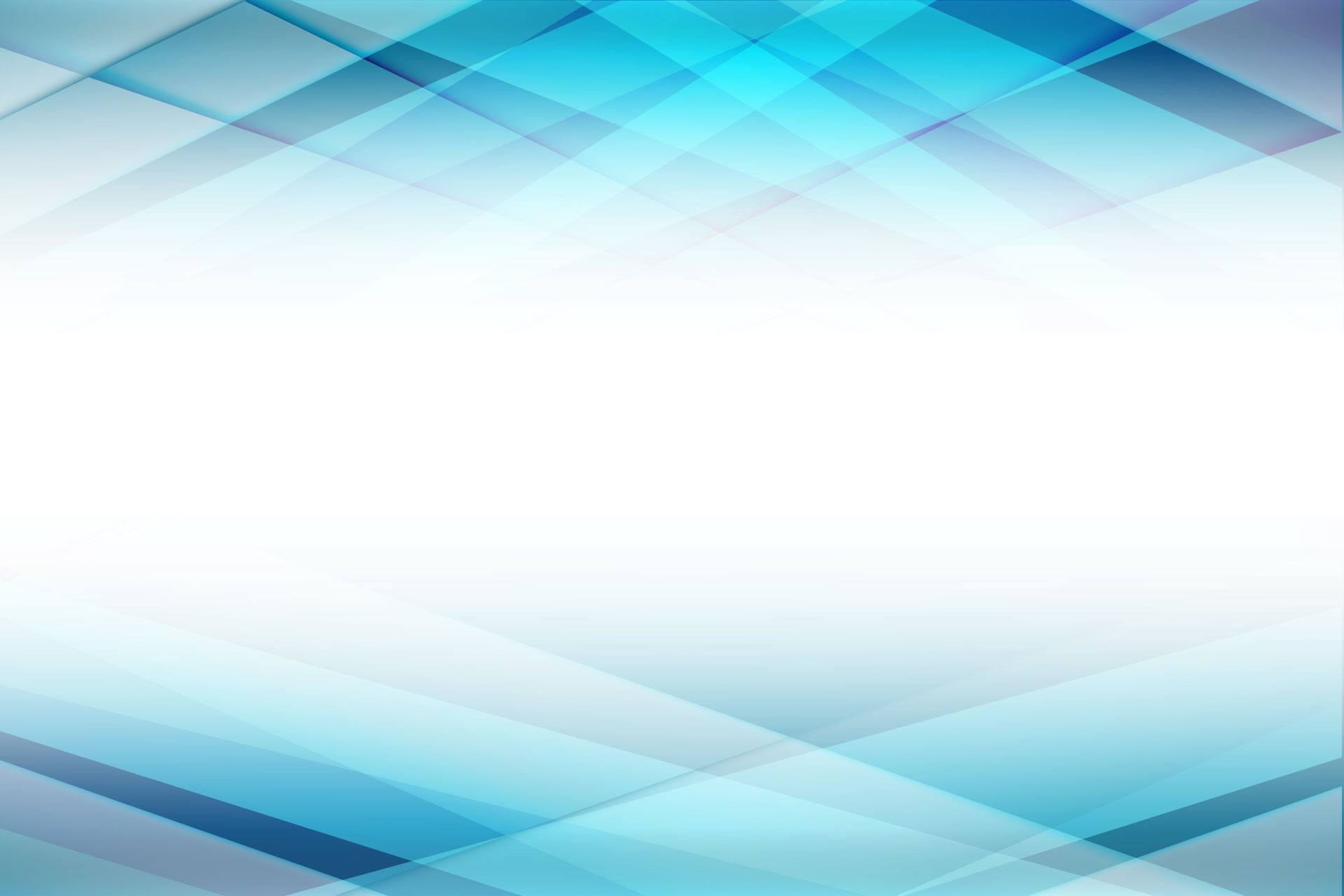 Выездные мастер-классы
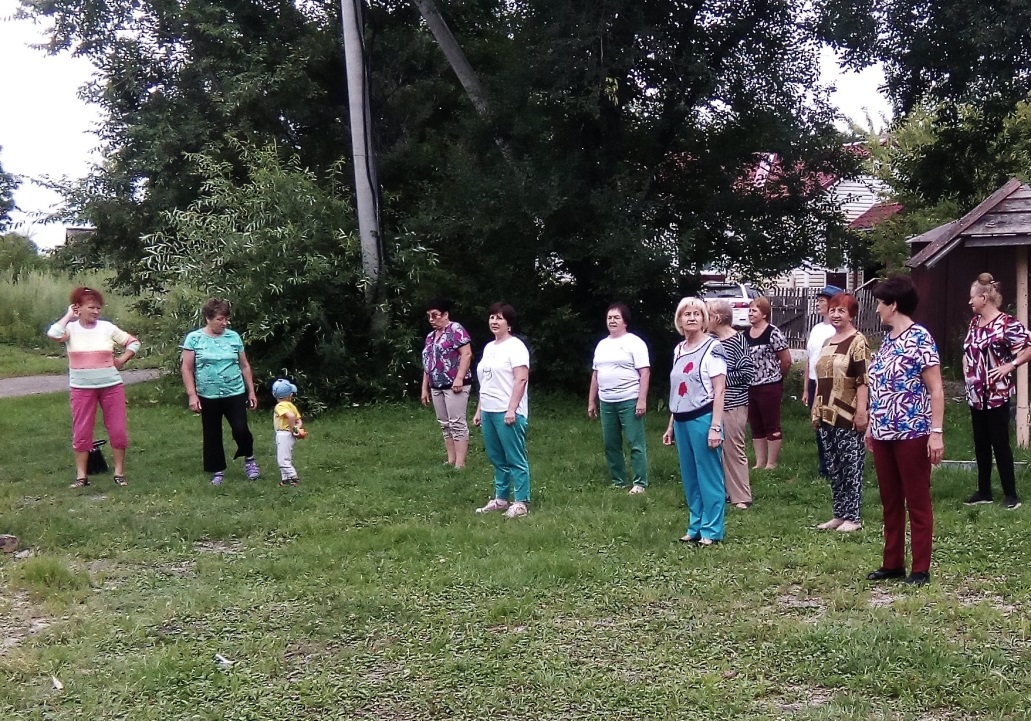 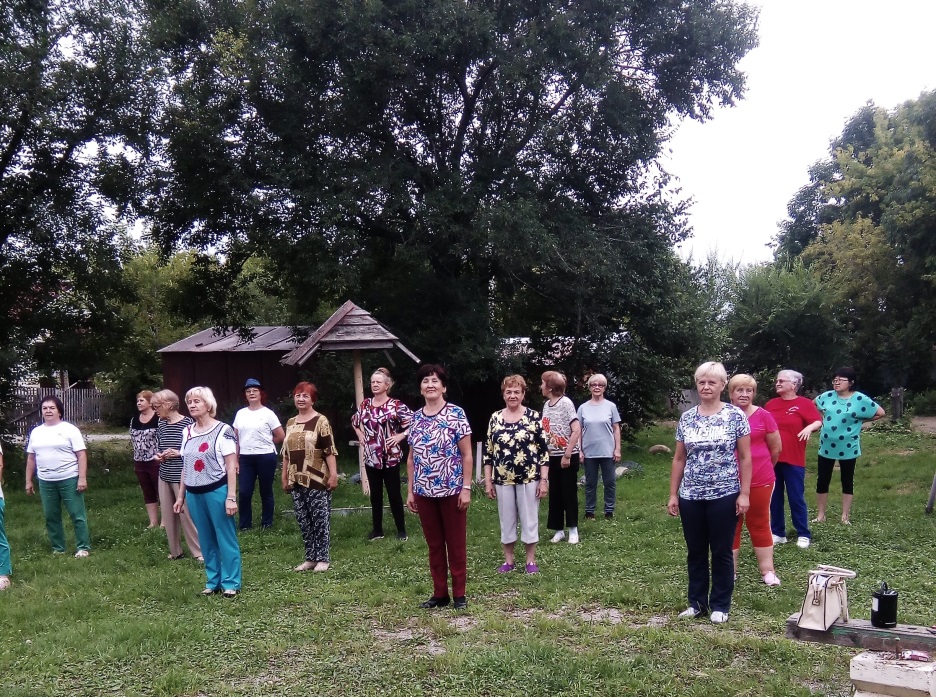 Район Новостройка
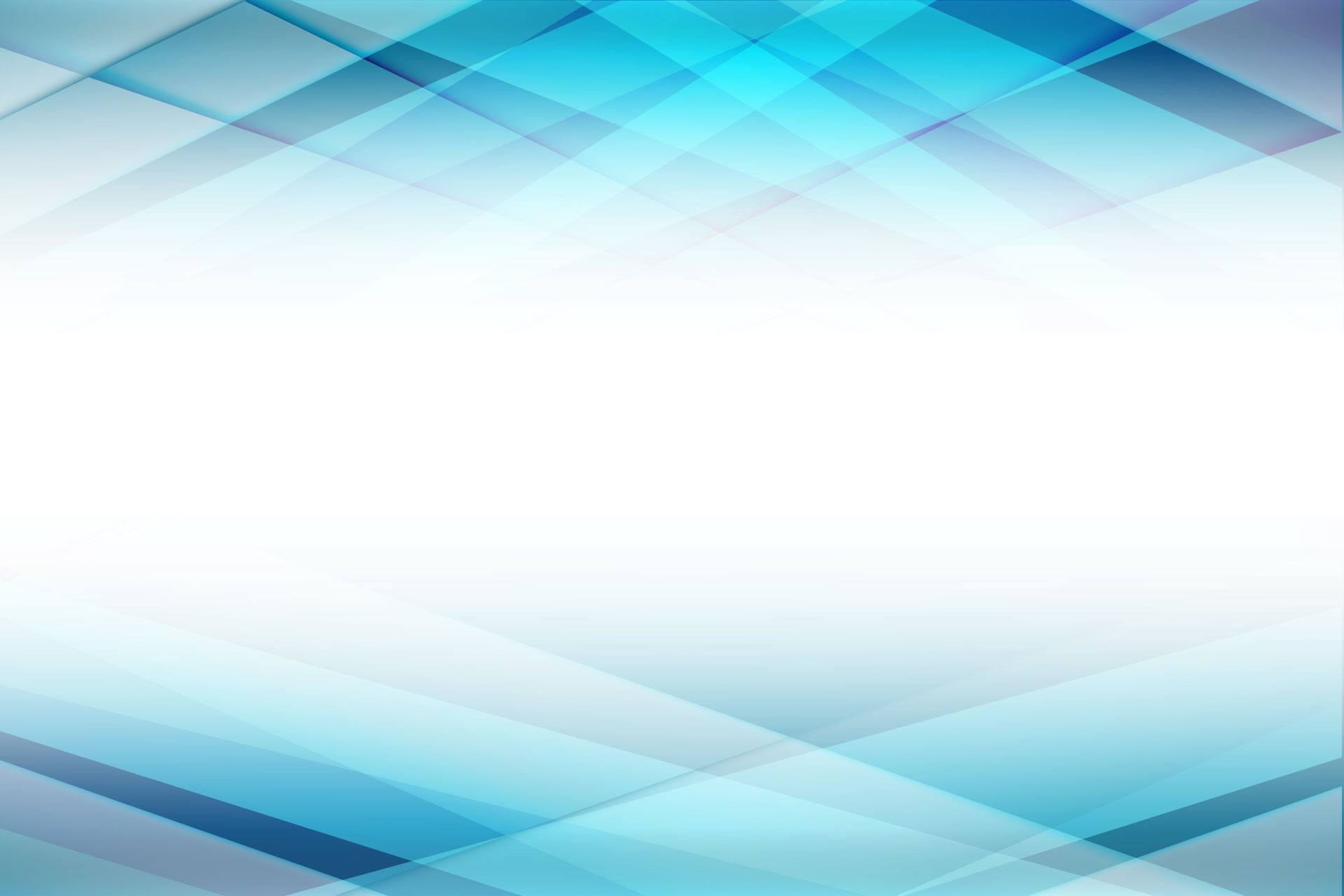 Выездные мастер-классы
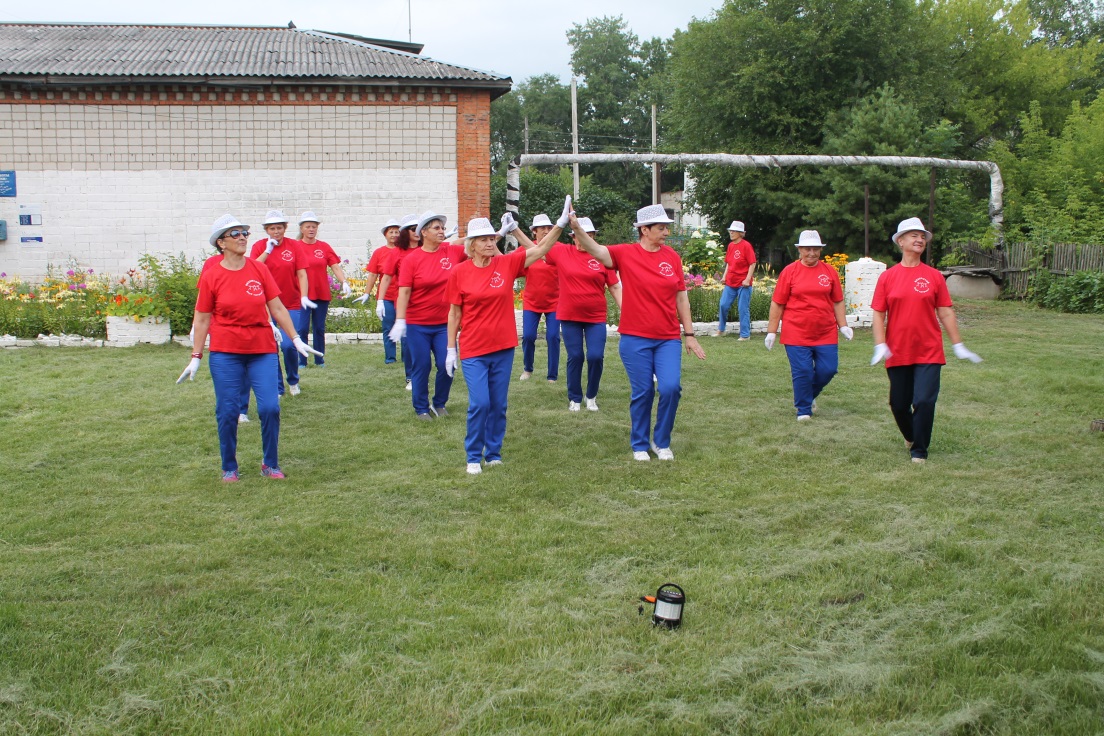 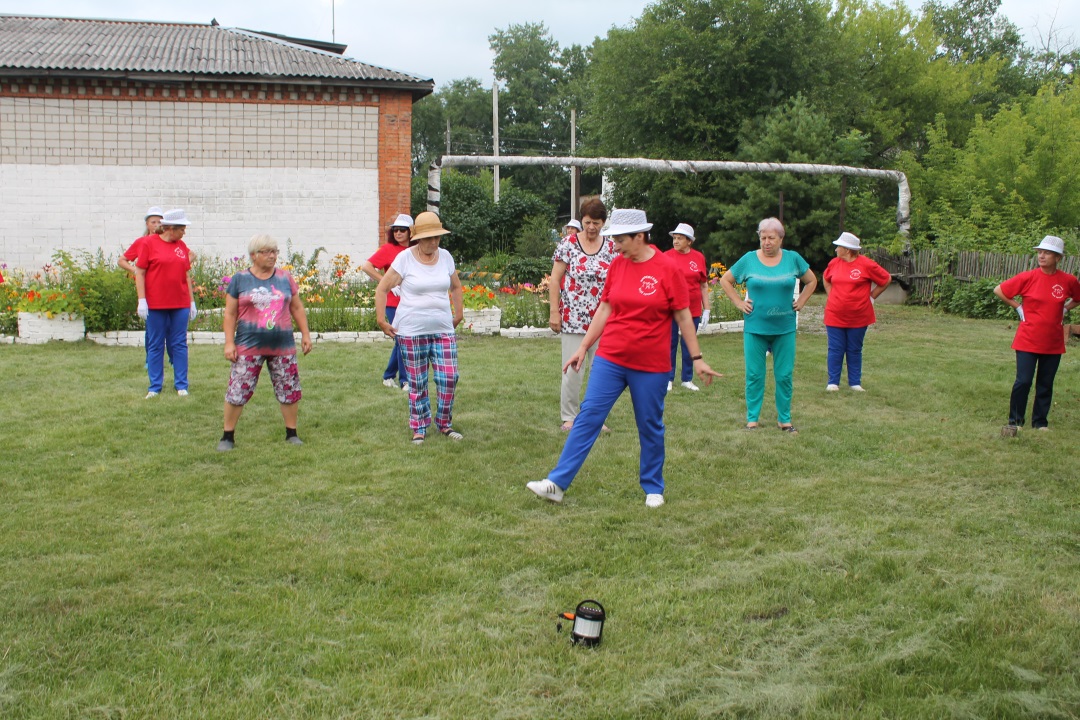 Поселок Кирзавод
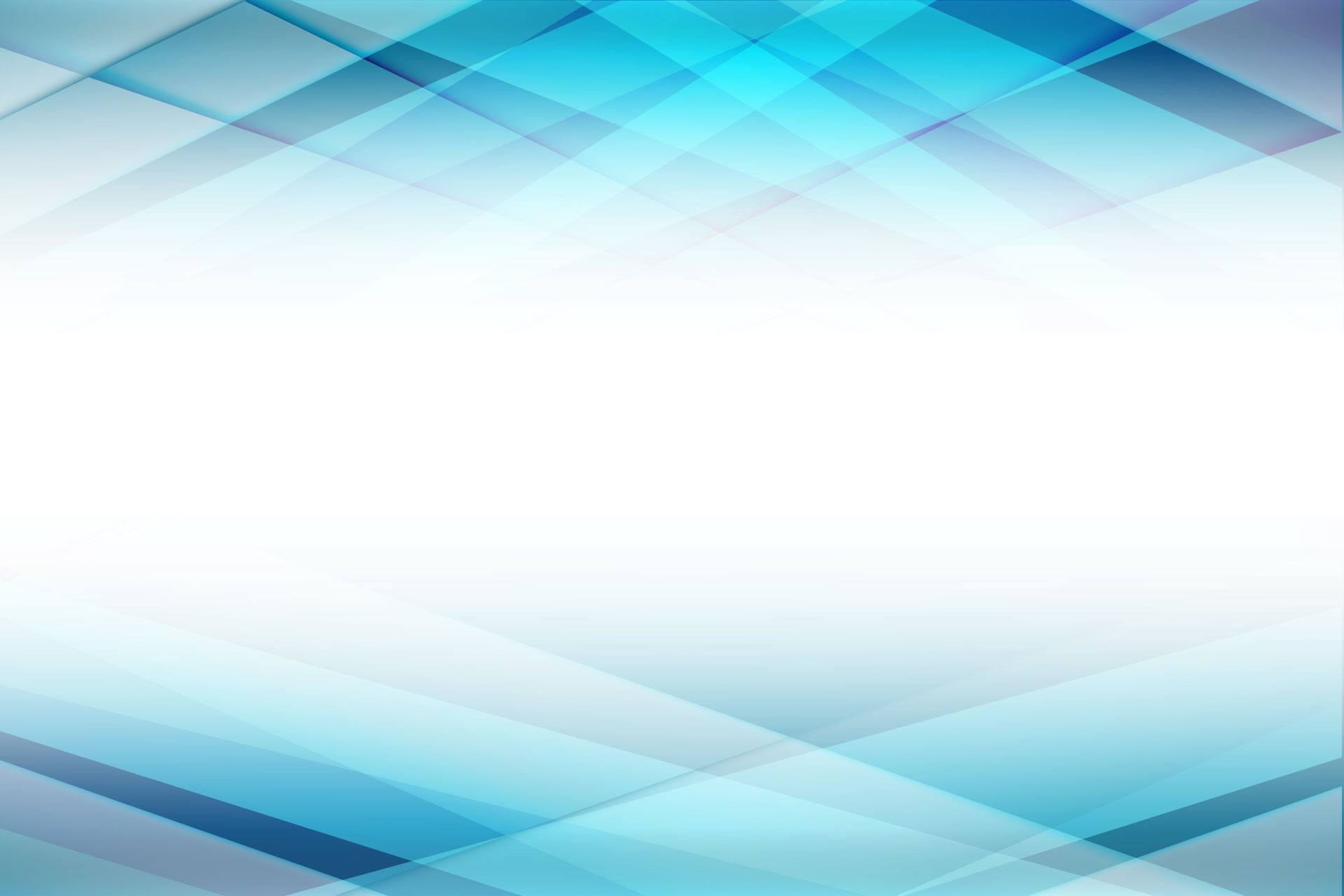 Выездные мастер-классы
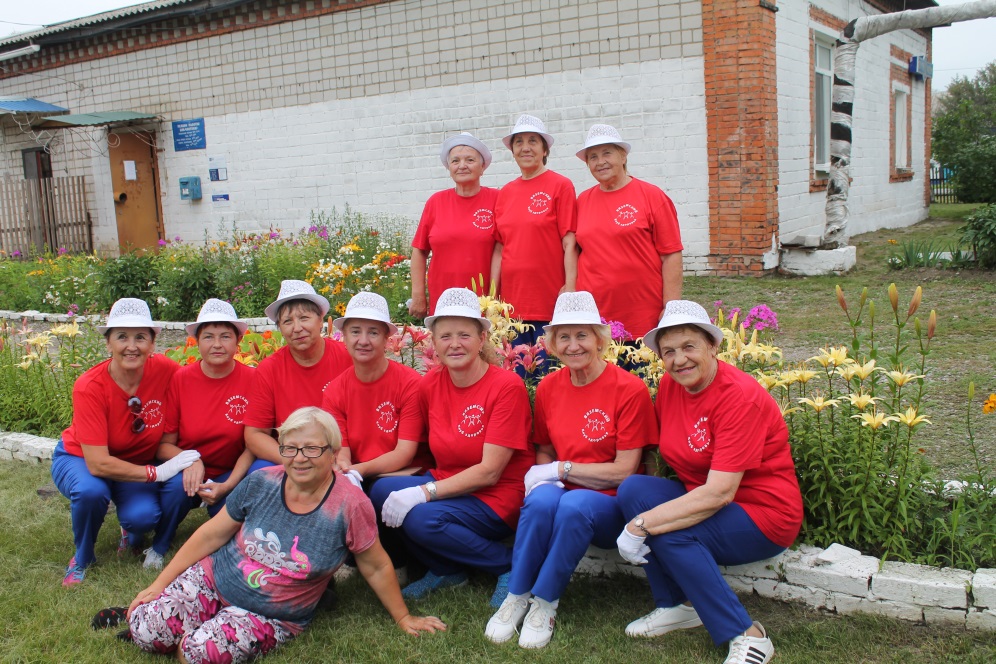 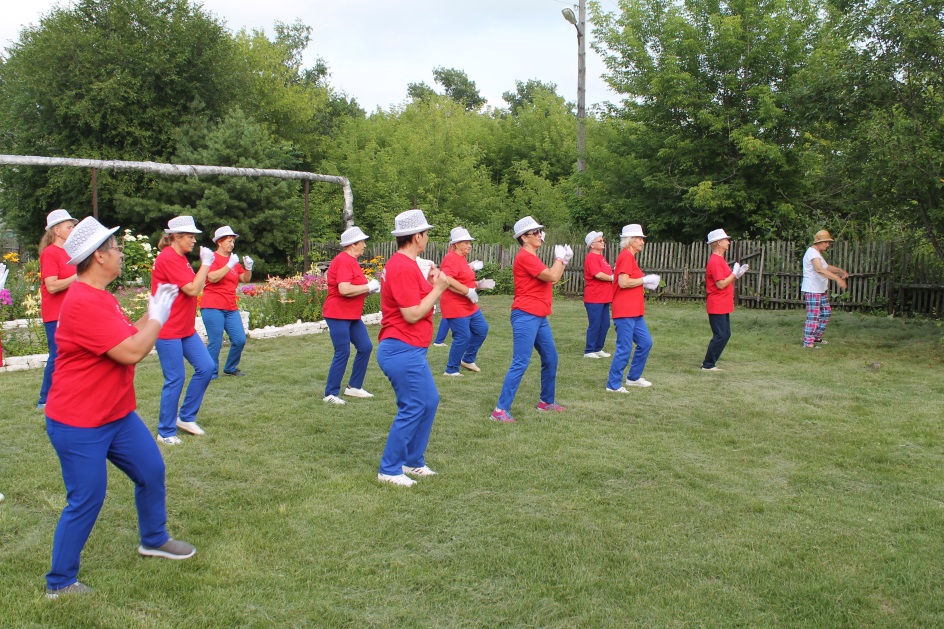 Поселок Кирзавод
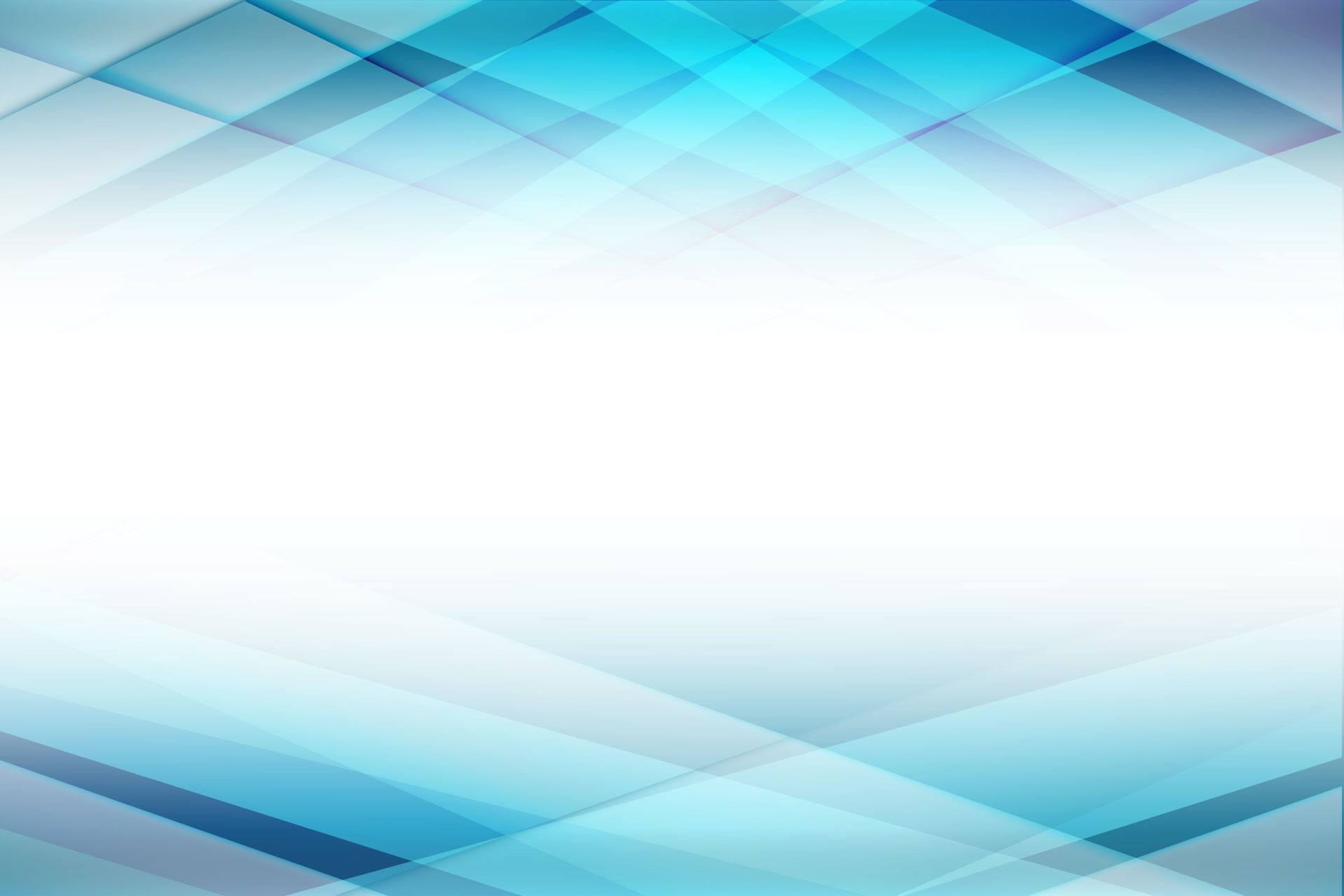 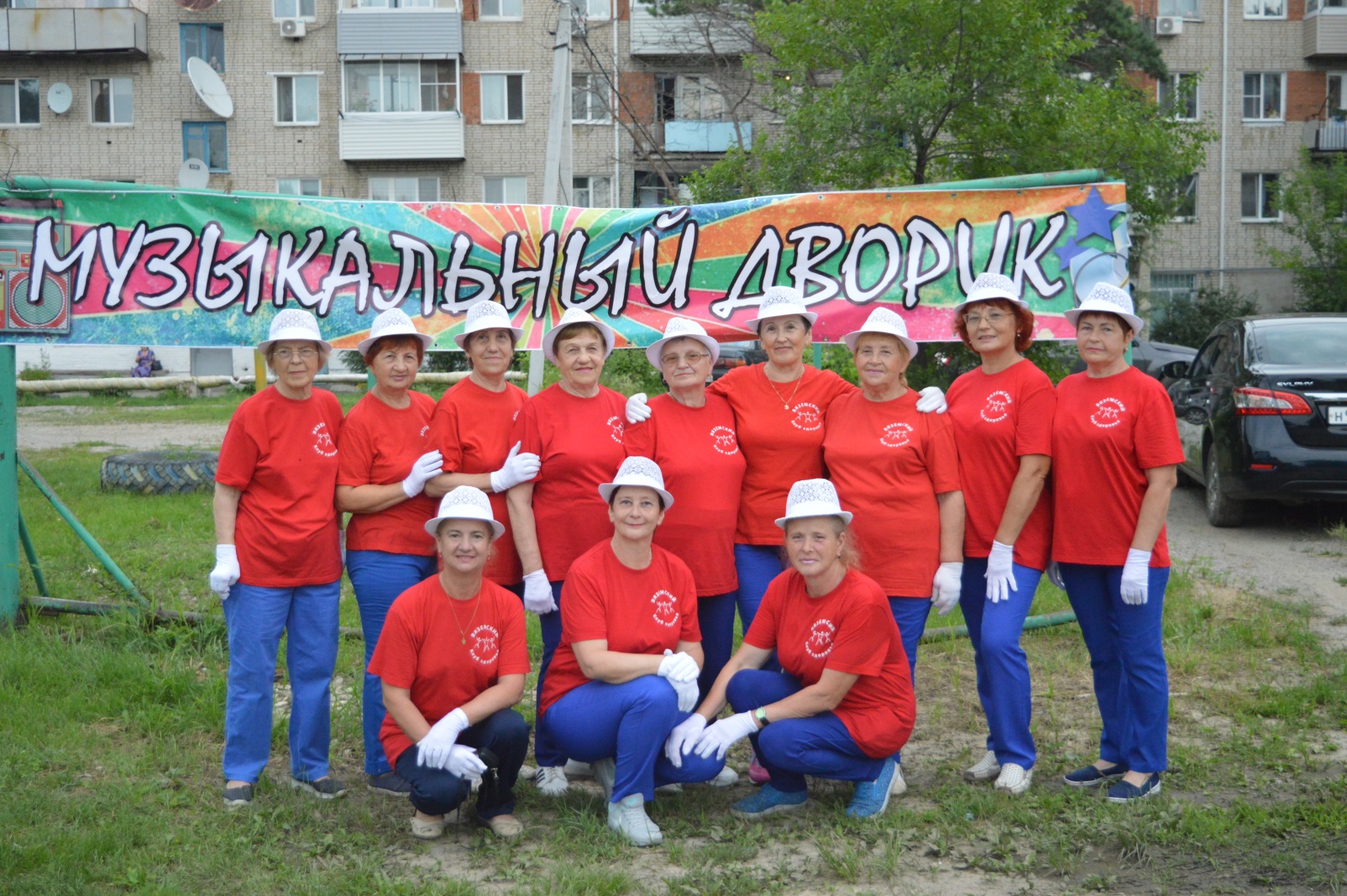 Совместно с Районным Домом культуры клуб здоровья выезжал в микрорайоны города с концертными программами «Музыкальный дворик».
Участие в мероприятиях ко Дню России
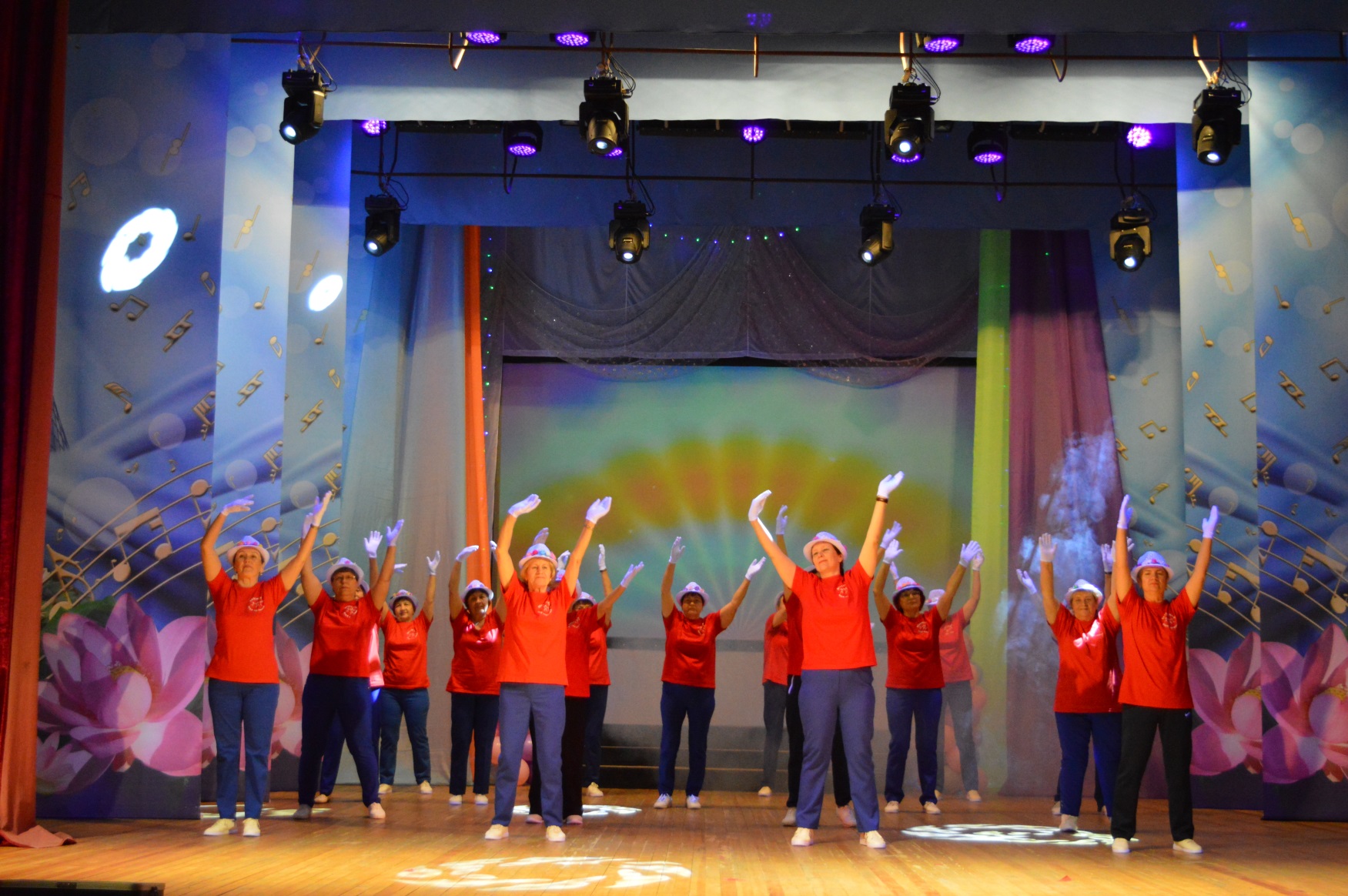 Участие в мероприятиях ко Дню Рождения Вяземского района
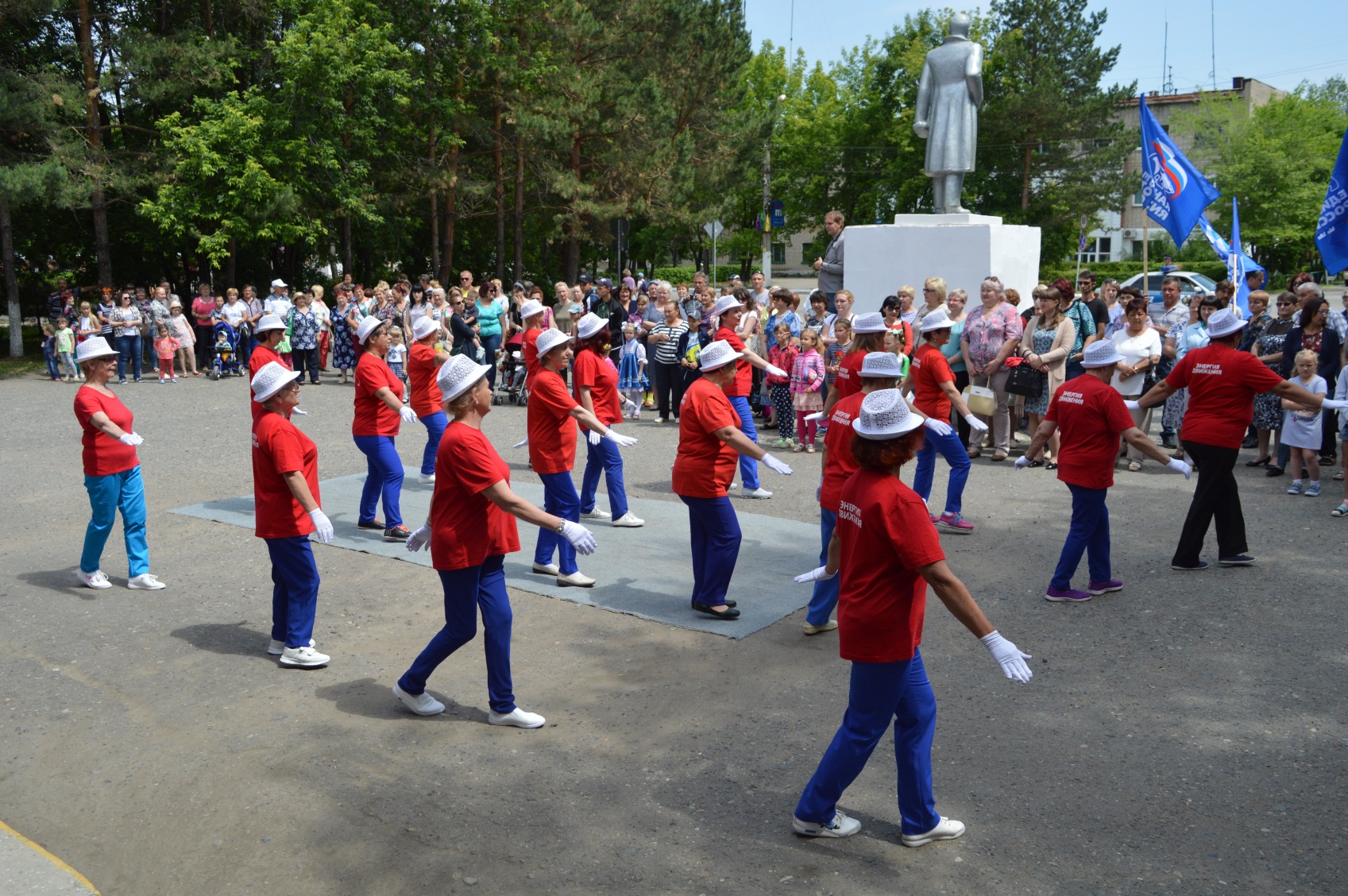 Участие в мероприятиях ко Дню города
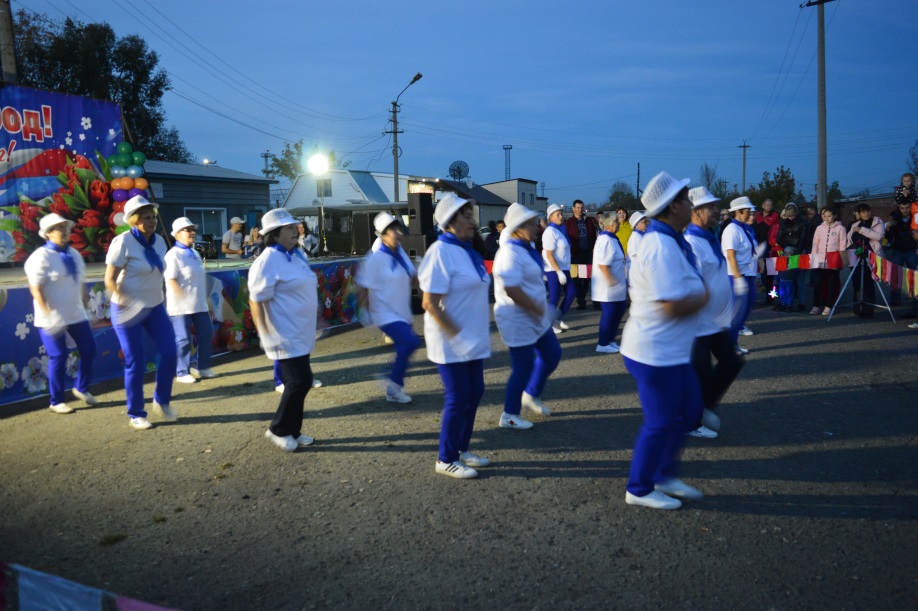 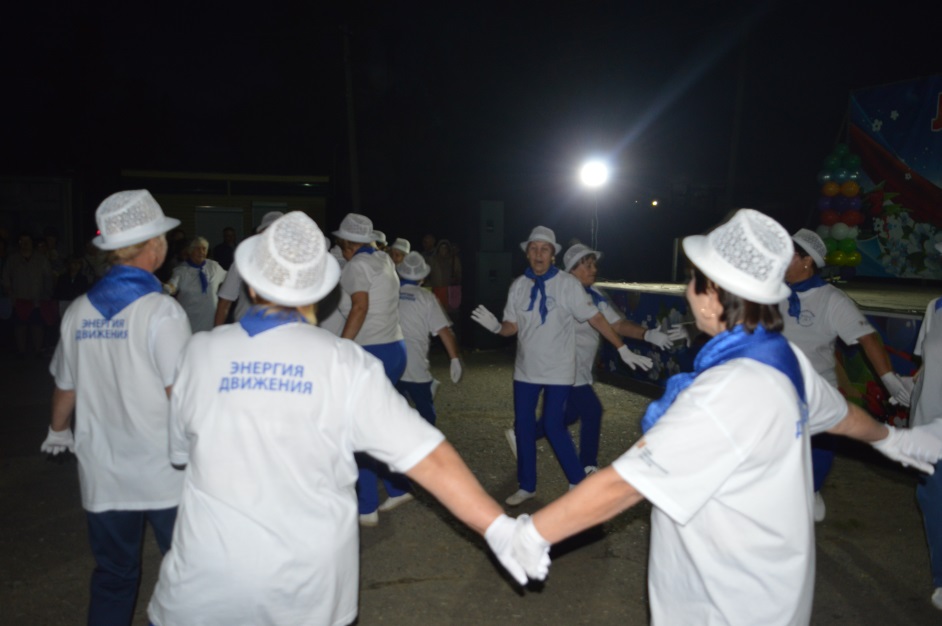 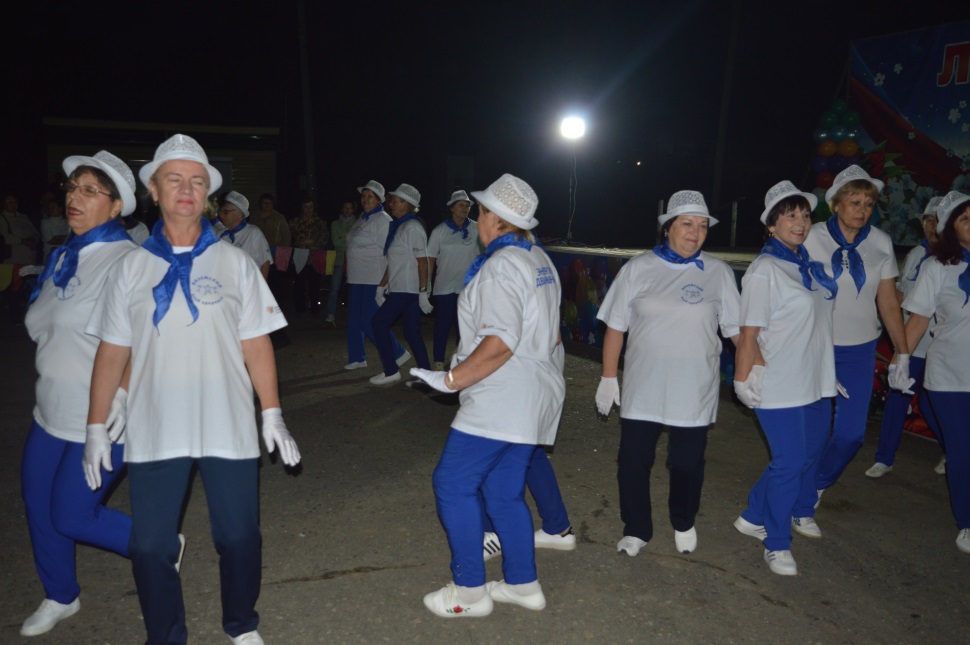 Участие в мероприятиях ко Дню флага
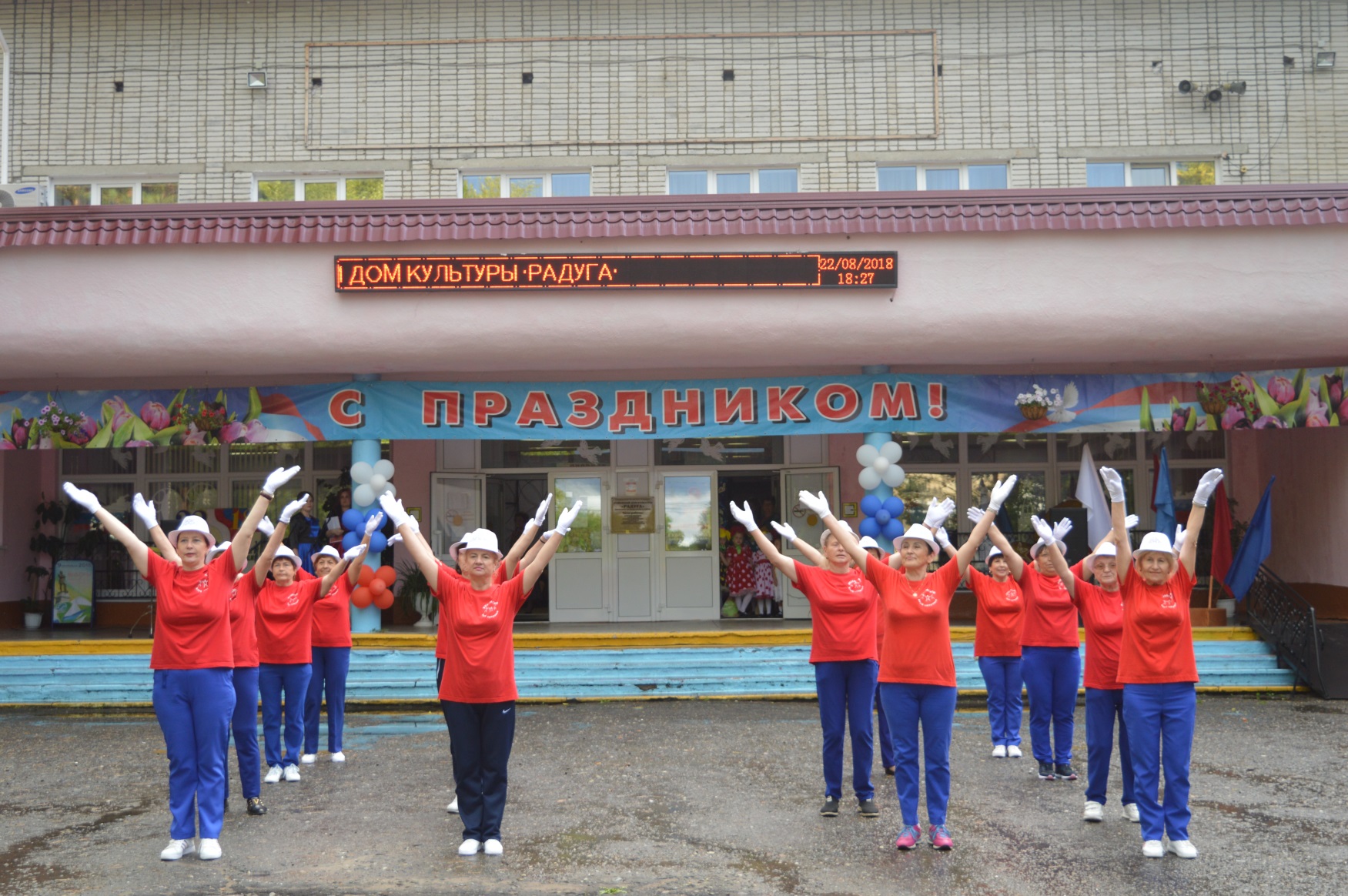 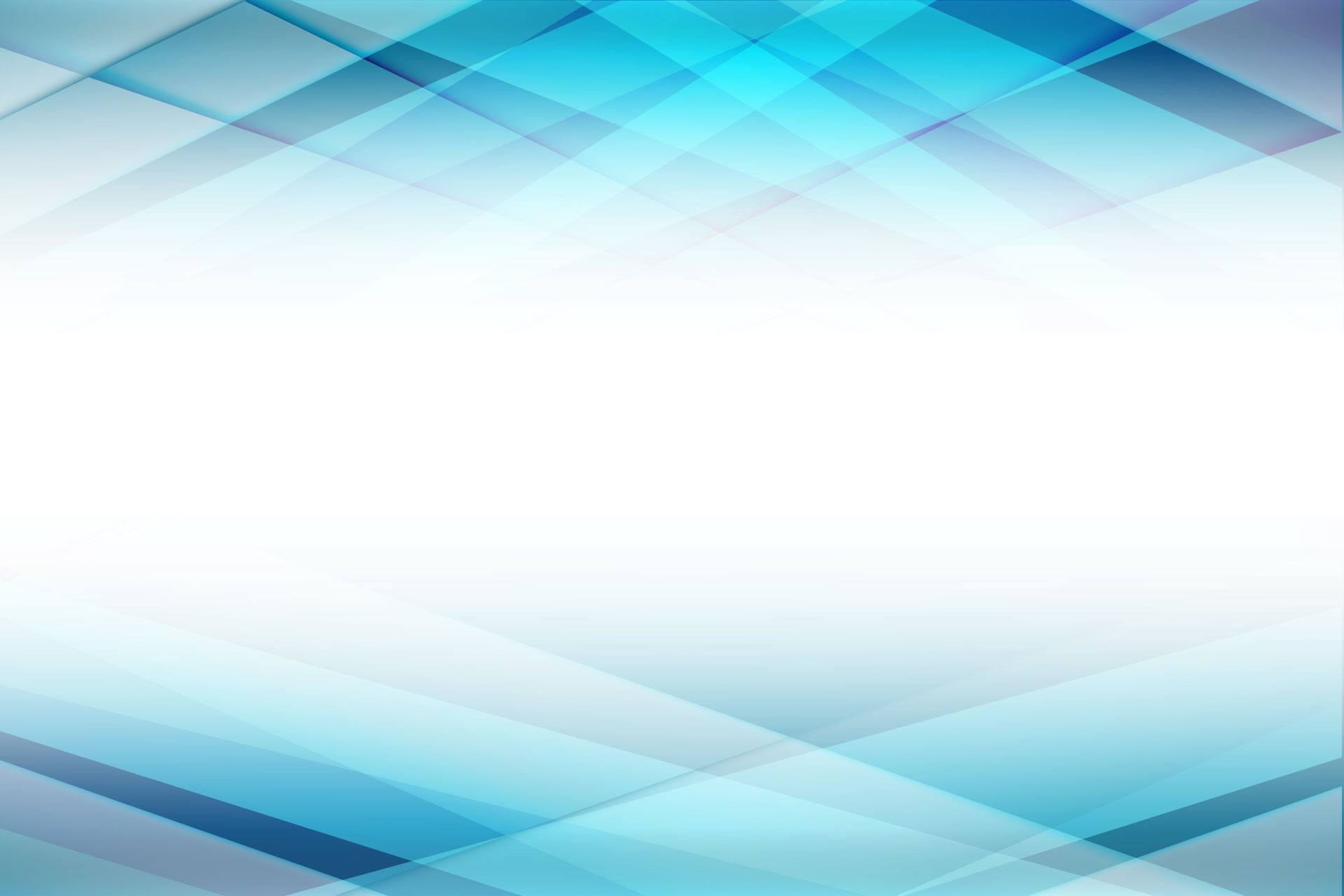 Акция «Живи в движении»
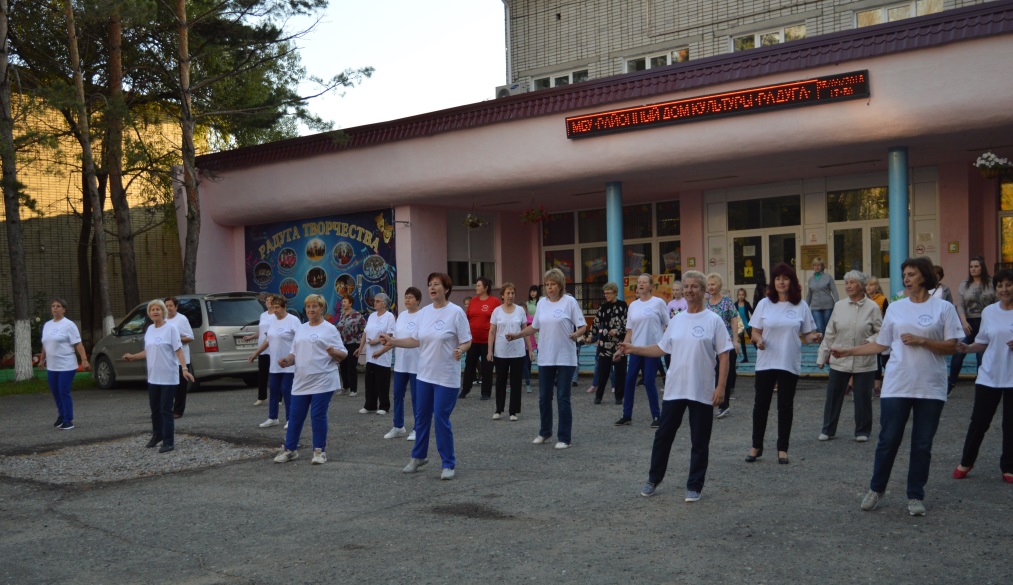 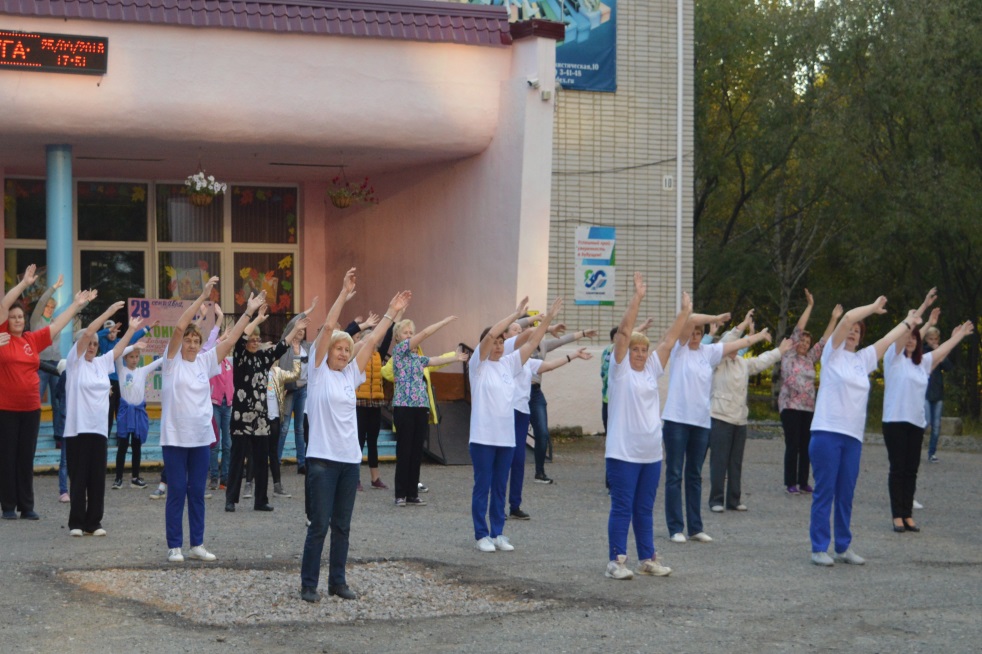 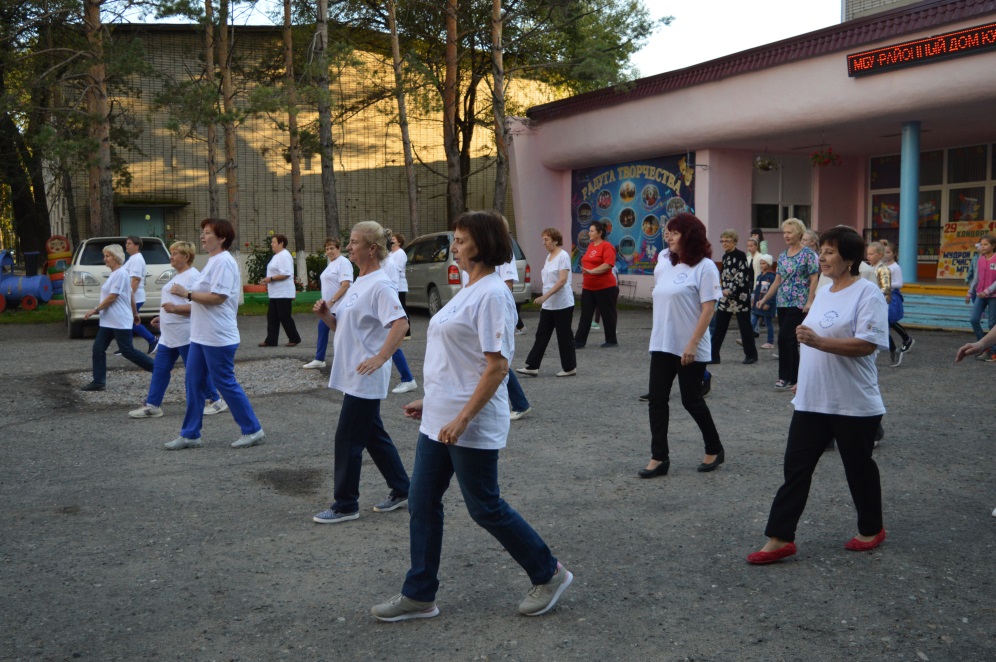 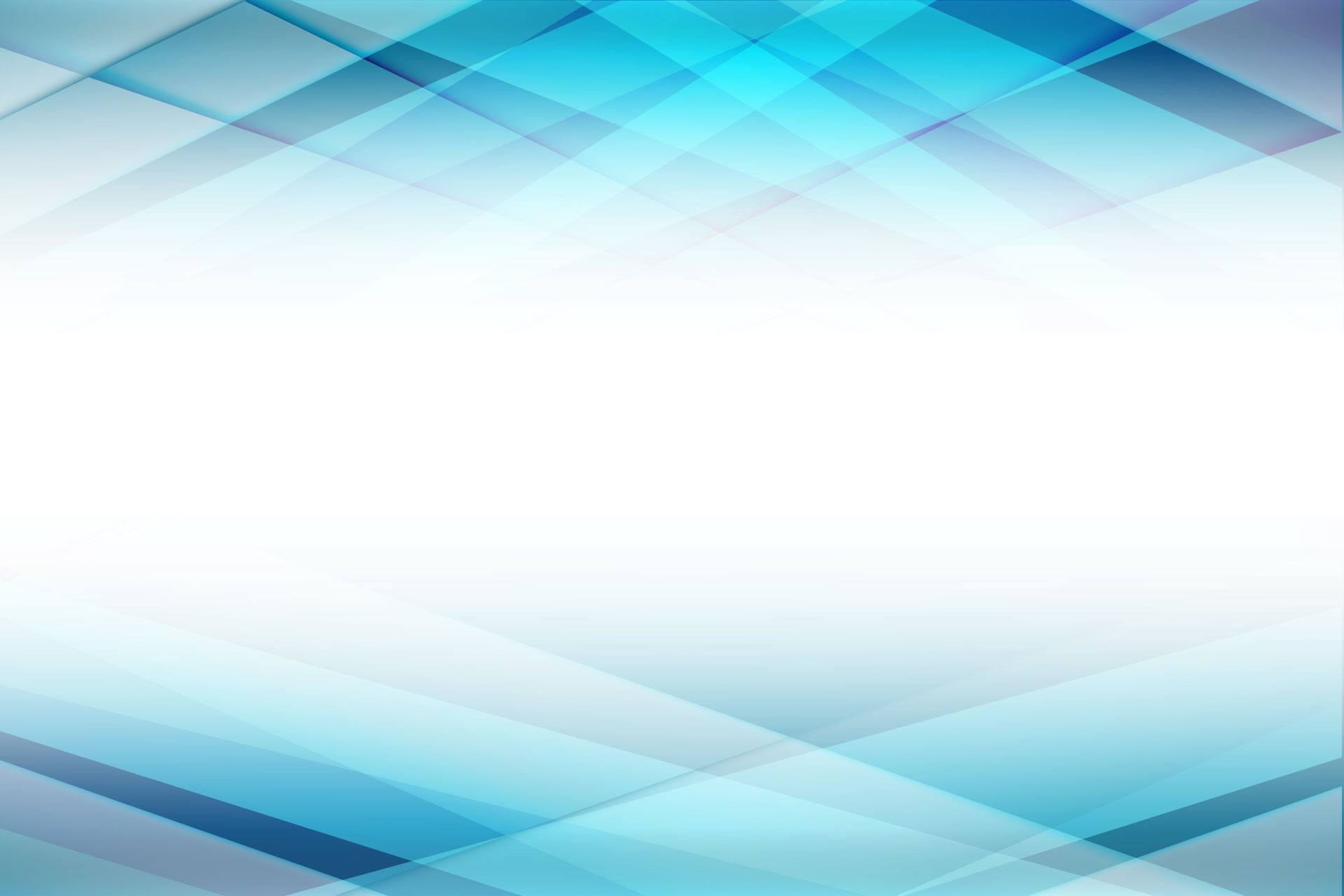 Акция «В ритме серебряноговозраста»
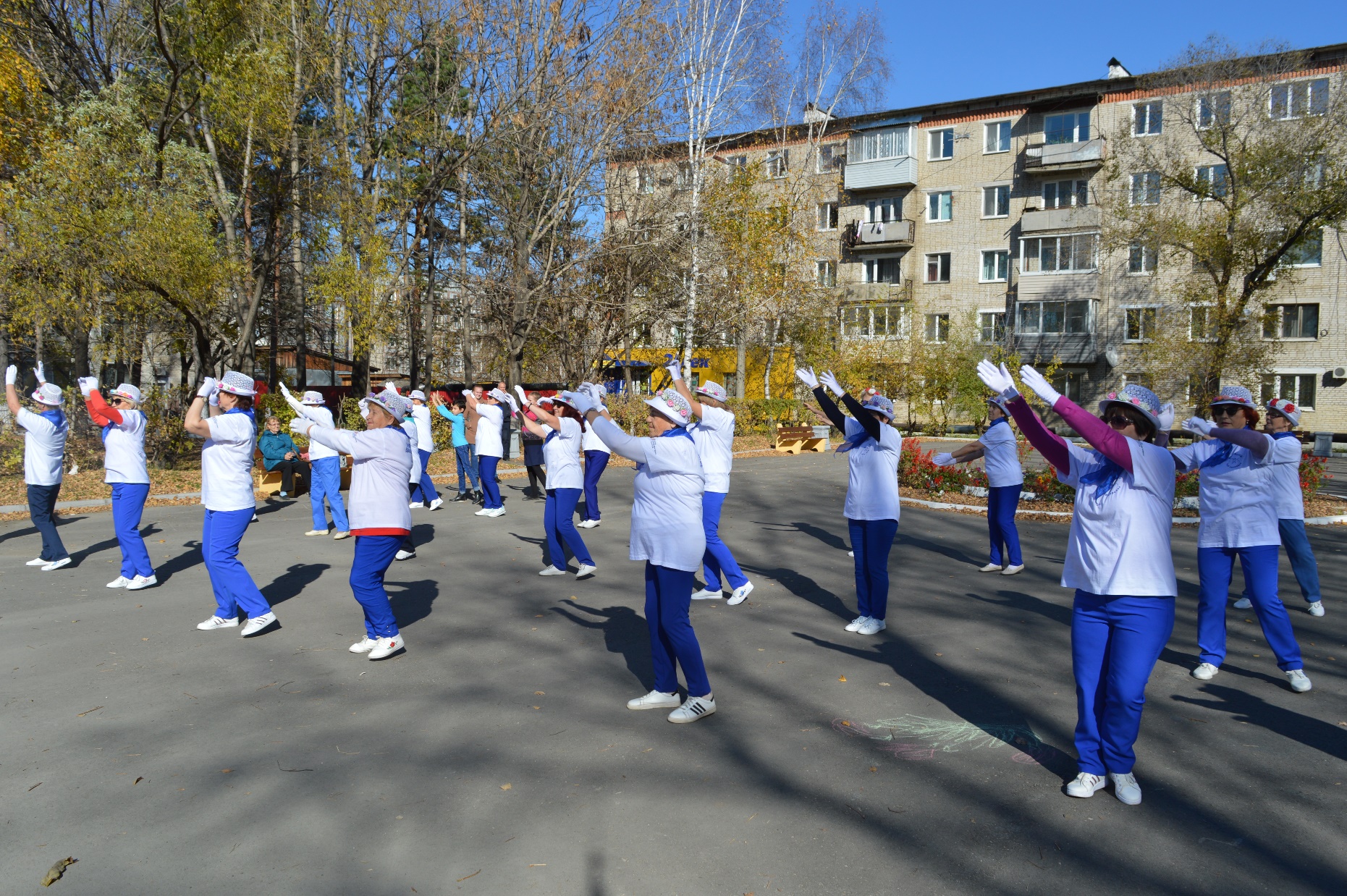 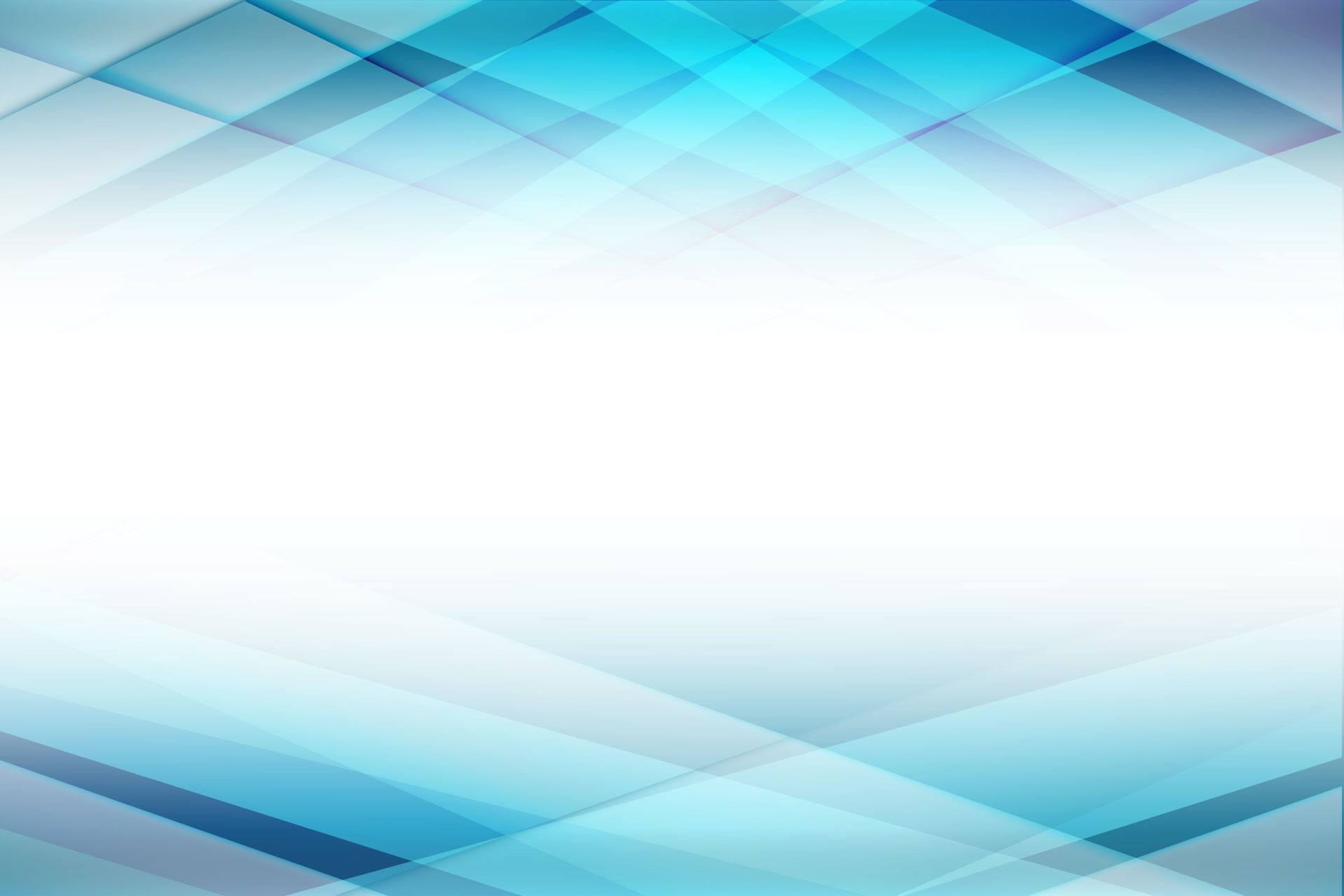 Акция «В ритме серебряноговозраста»
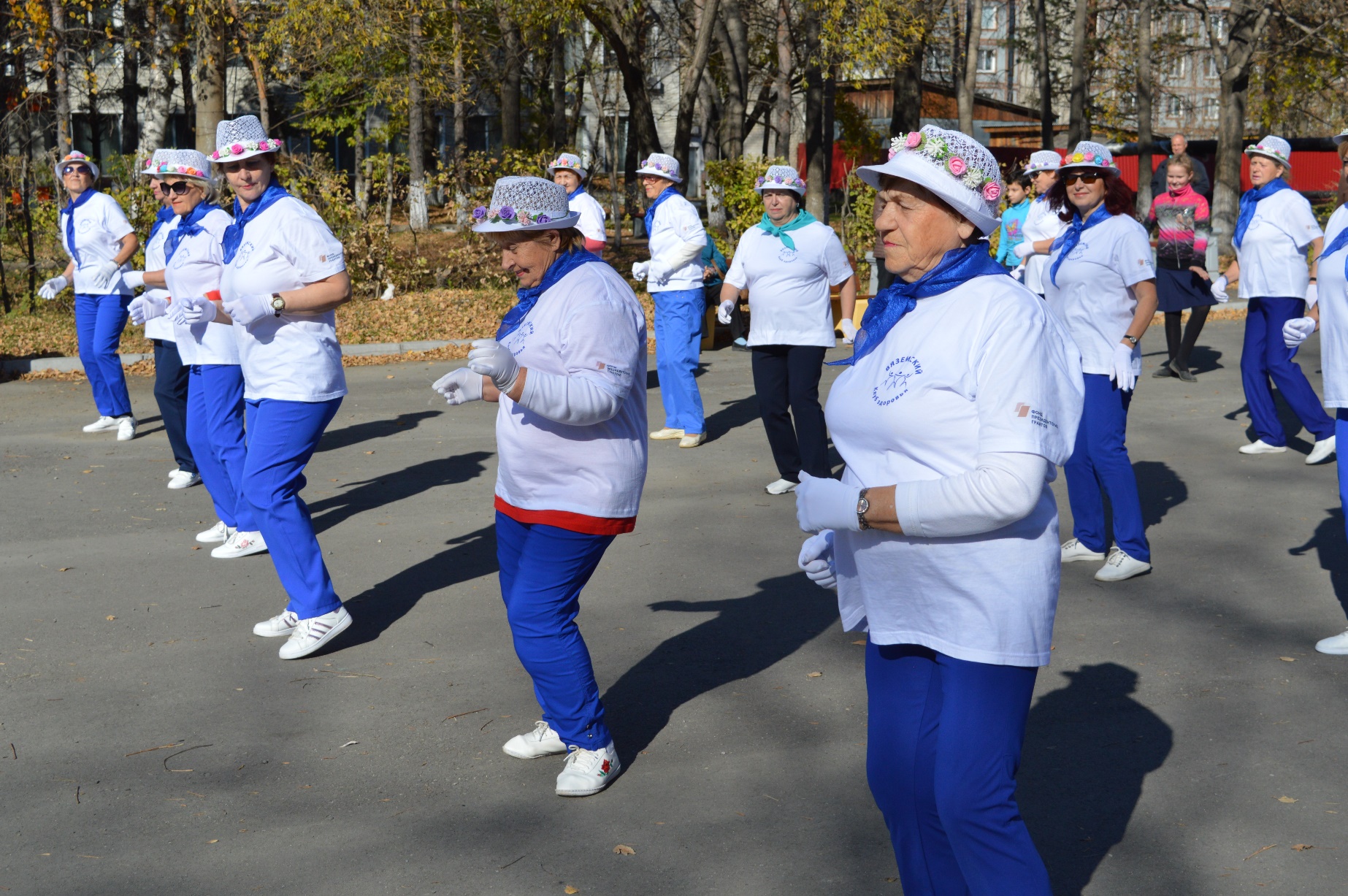 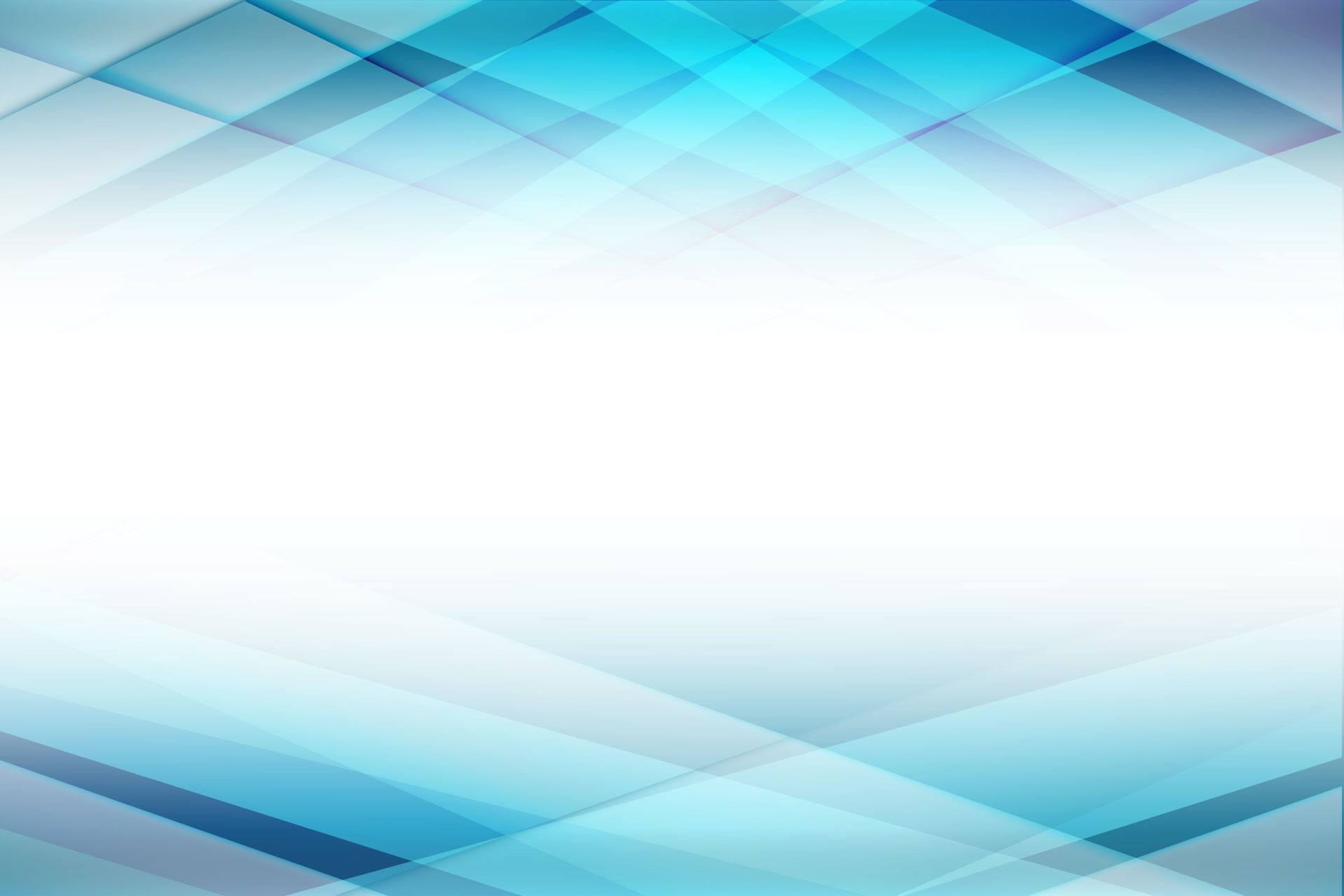 Флэш-моб «В ритме серебряного возраста»
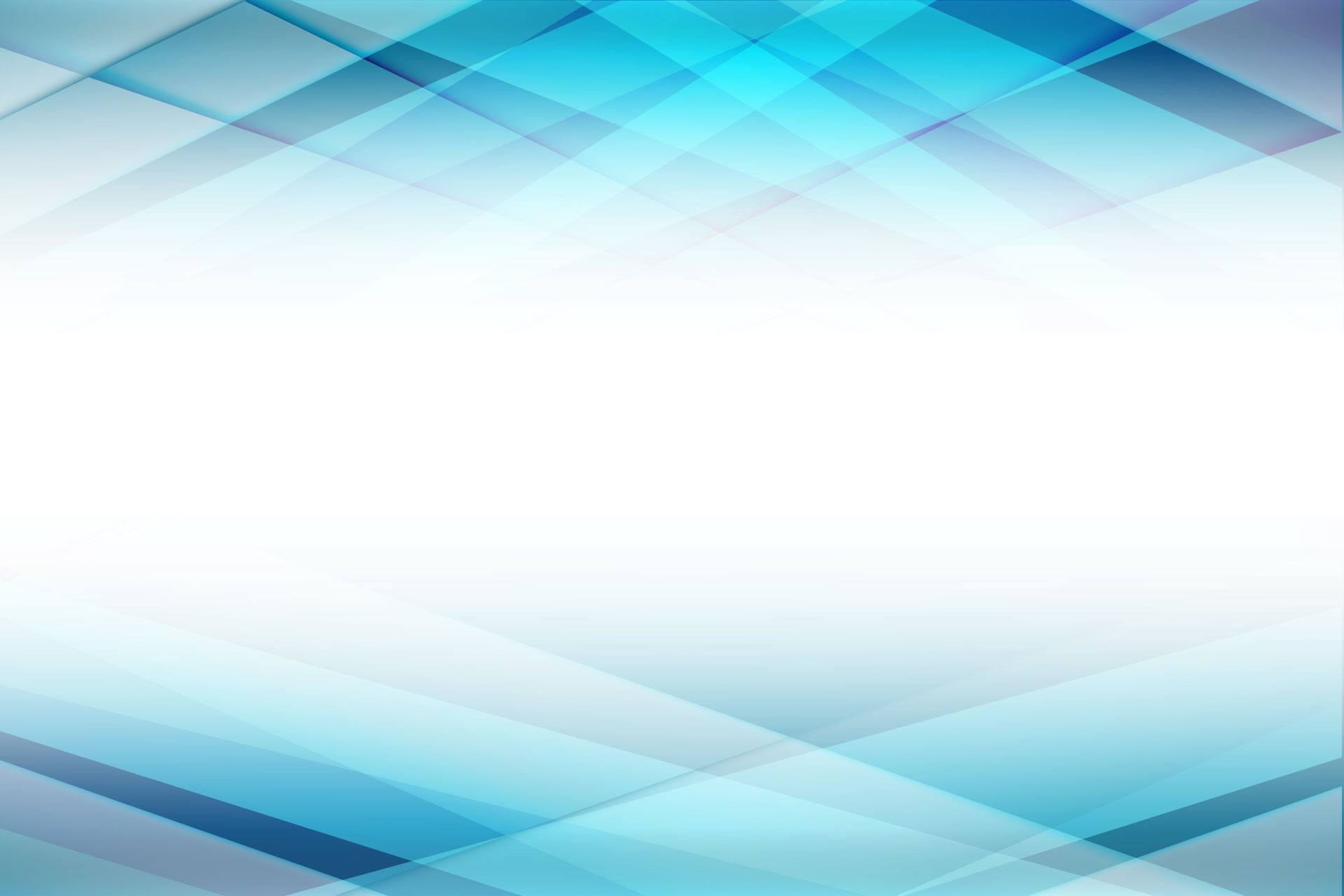 Флэш-моб «В ритме серебряного возраста»
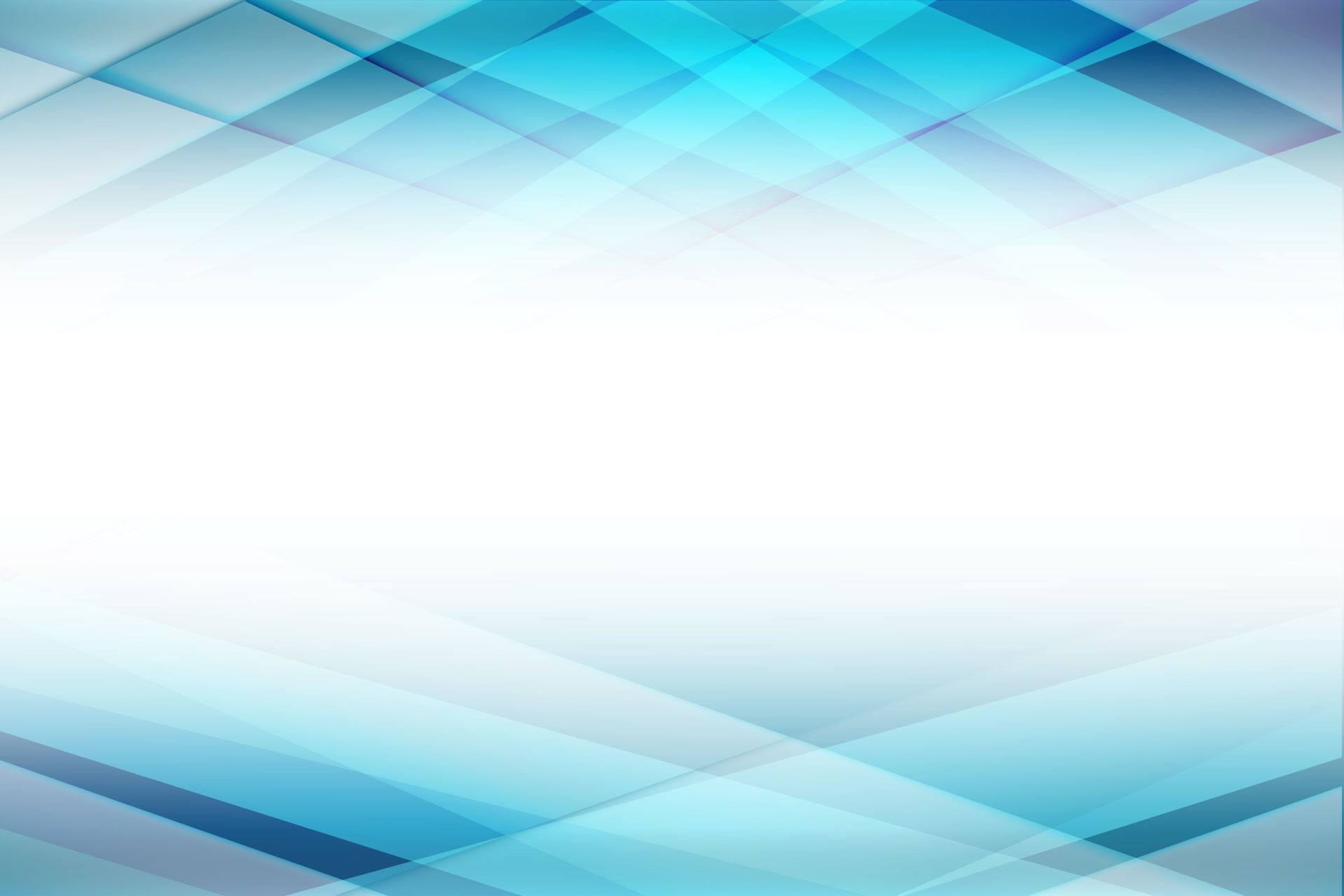 Спасибо за внимание!
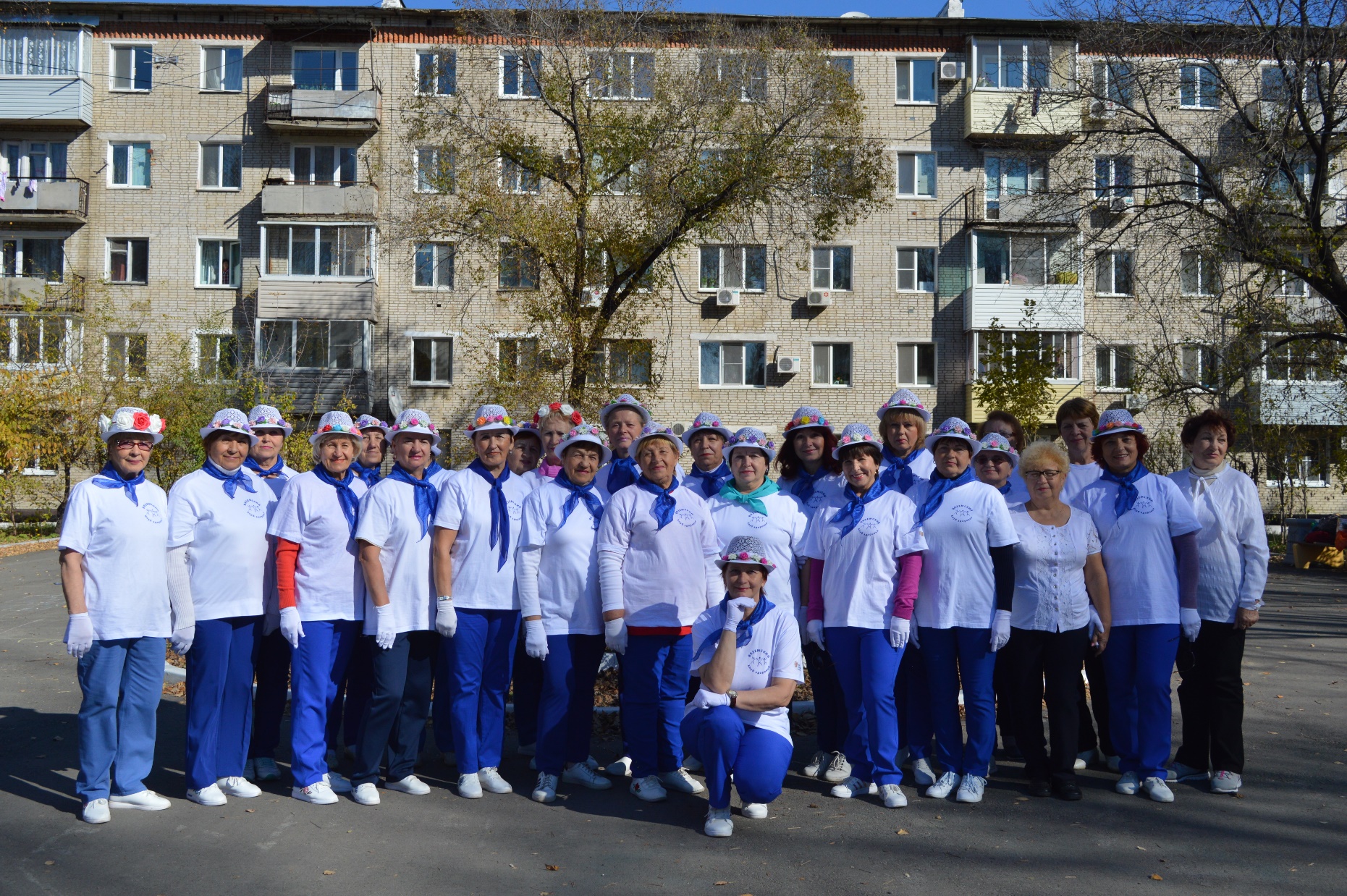